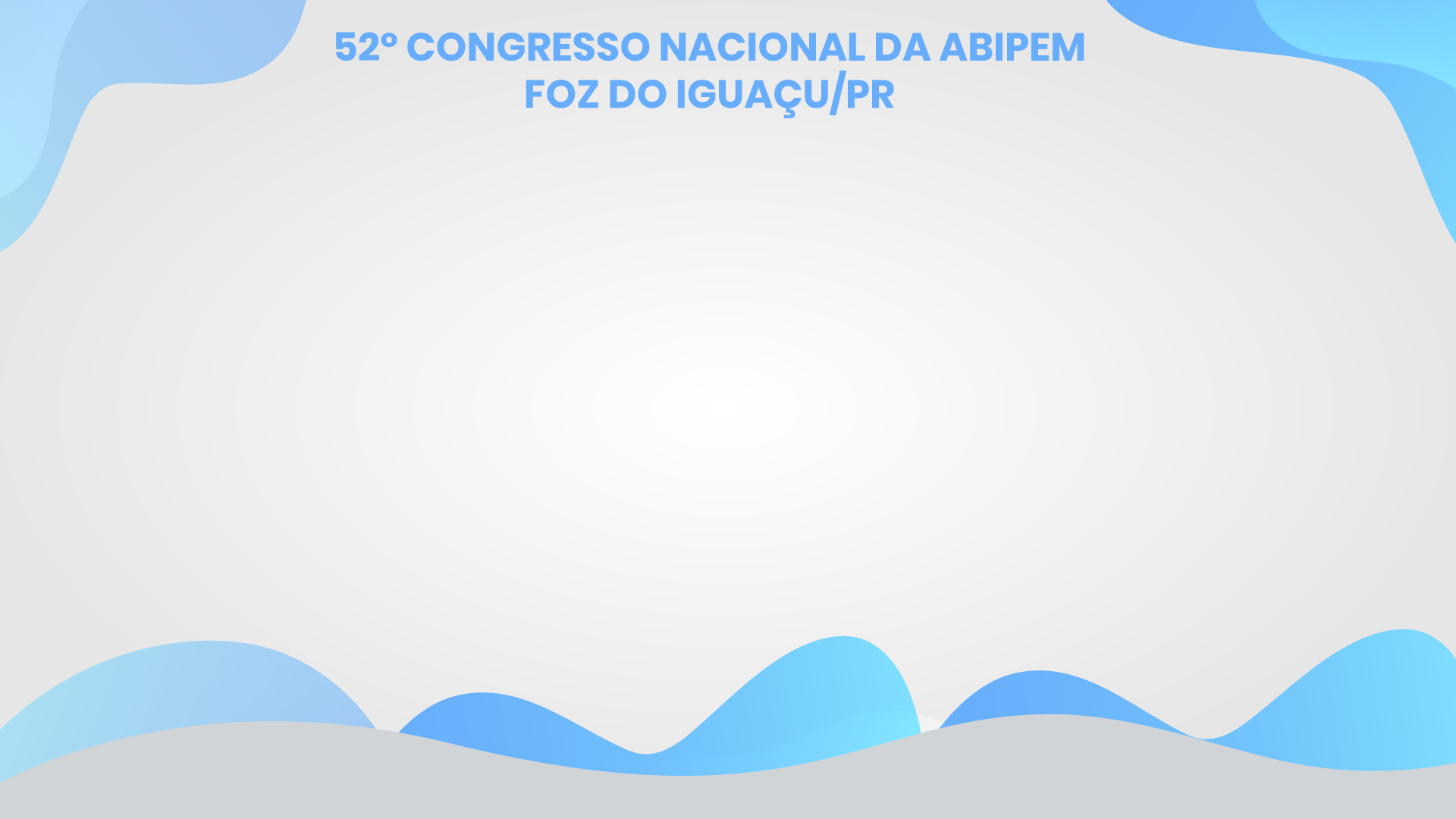 Pensão – Cálculo e Impactos da PEC 6/2019
Magadar Rosália Costa Briguet
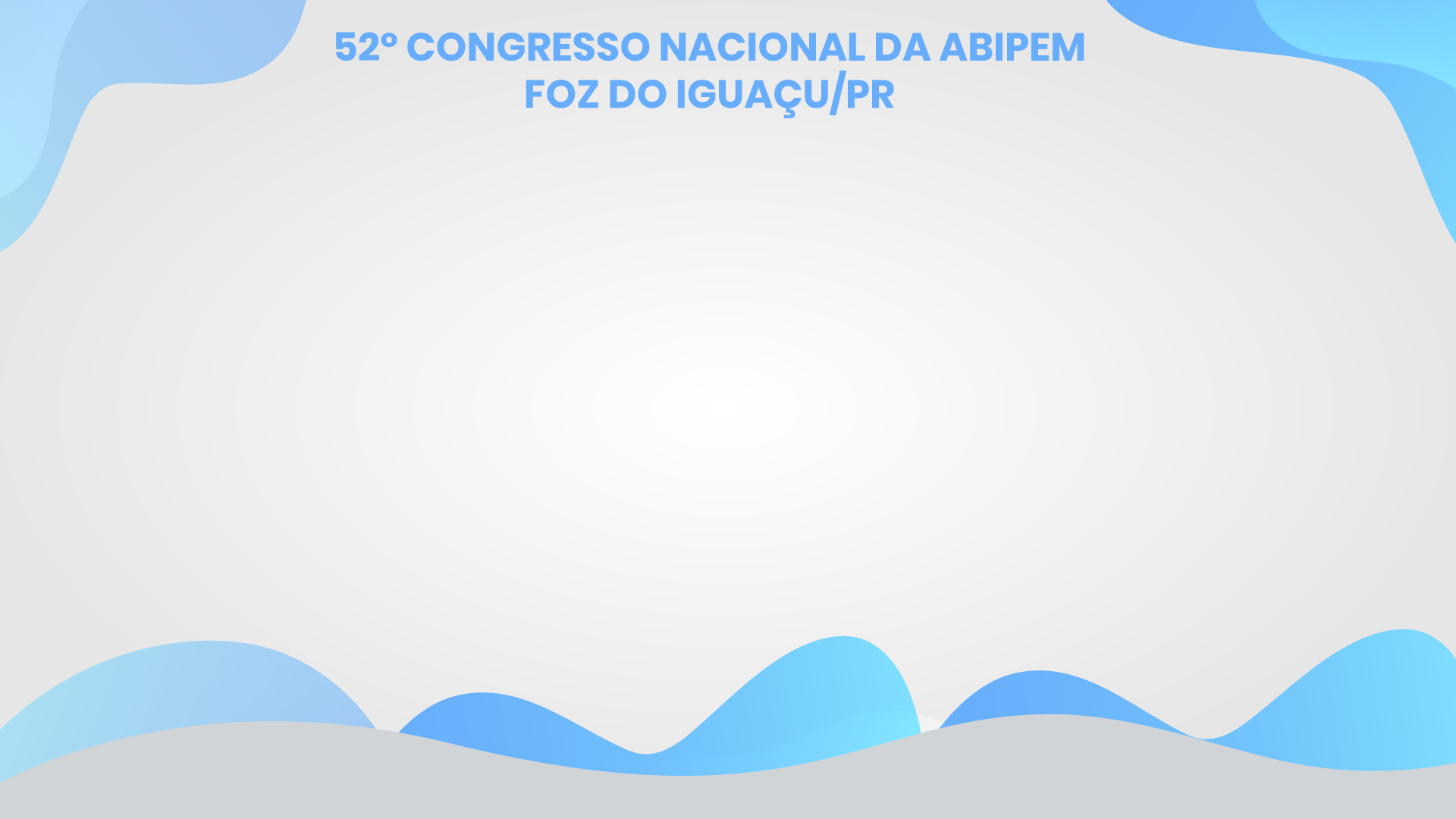 Súmula 340 do STJ – A lei aplicável à concessão da pensão previdenciária por morte é aquela vigente na data do óbito do segurado.(MS 14743 – 16.06.10);

STF – legislação em vigor na data do falecimento: RE 273570, j.14.02.06; AI 765377-AgR, j. 24.08.2010; RE 453298-AgR, j.29.07.2007
2
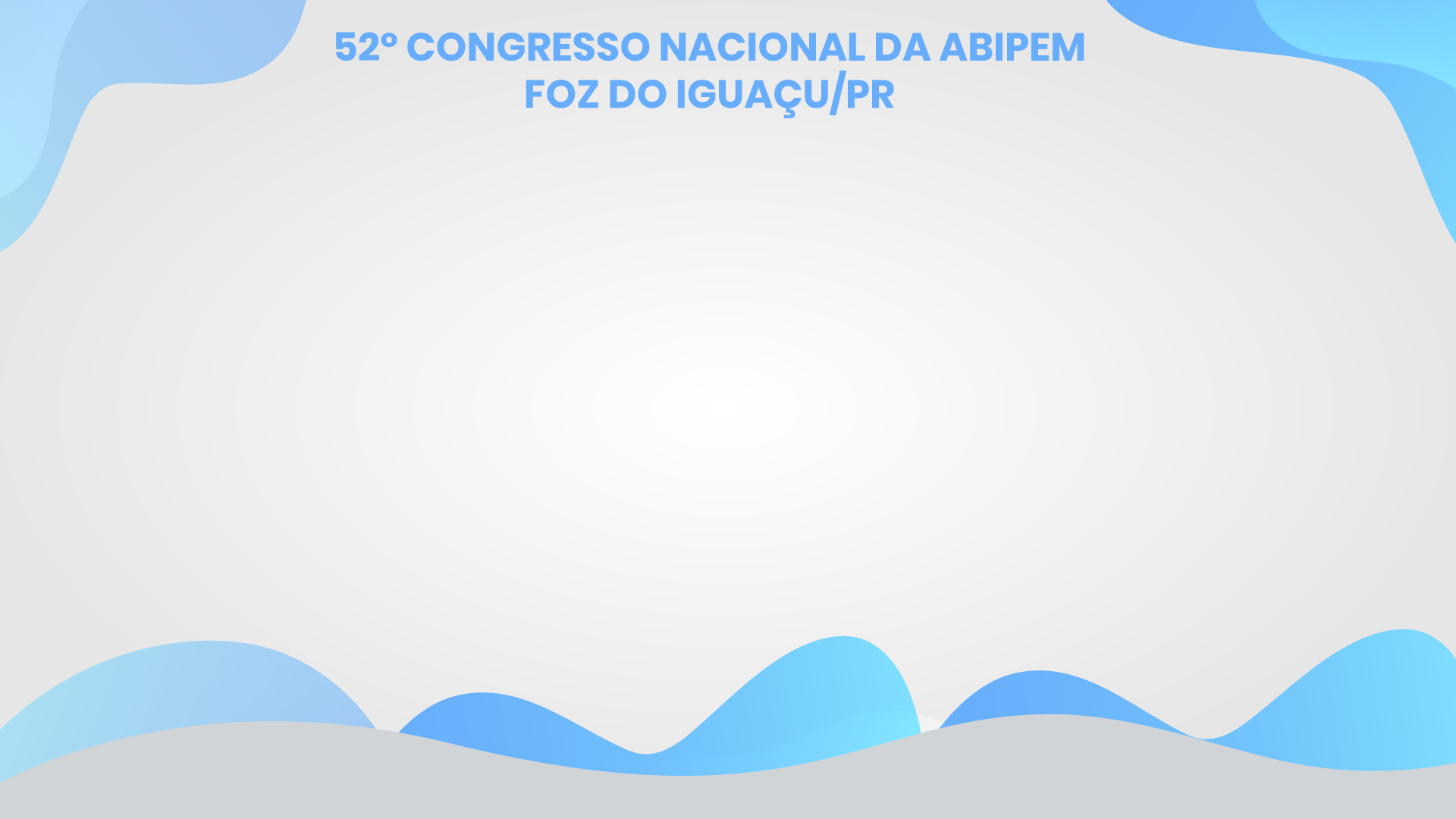 Previsão constitucionalart. 40, § 7º.
§ 7º Lei disporá sobre a concessão do benefício de pensão por morte, que será igual:  

I - ao valor da totalidade dos proventos do servidor falecido, até o limite máximo estabelecido para os benefícios do regime geral de previdência social de que trata o art. 201, acrescido de setenta por cento da parcela excedente a este limite, caso aposentado à data do óbito; 
II - ao valor da totalidade da remuneração do servidor no cargo efetivo em que se deu o falecimento, até o limite máximo estabelecido para os benefícios do regime geral de previdência social de que trata o art. 201, acrescido de setenta por cento da parcela excedente a este limite, caso em atividade na data do óbito.   
 
Cada ente define, em lei, a remuneração no cargo efetivo
As regras de rateio, rol de dependentes, reversão de cotas permanecem a critério da lei do ente
3
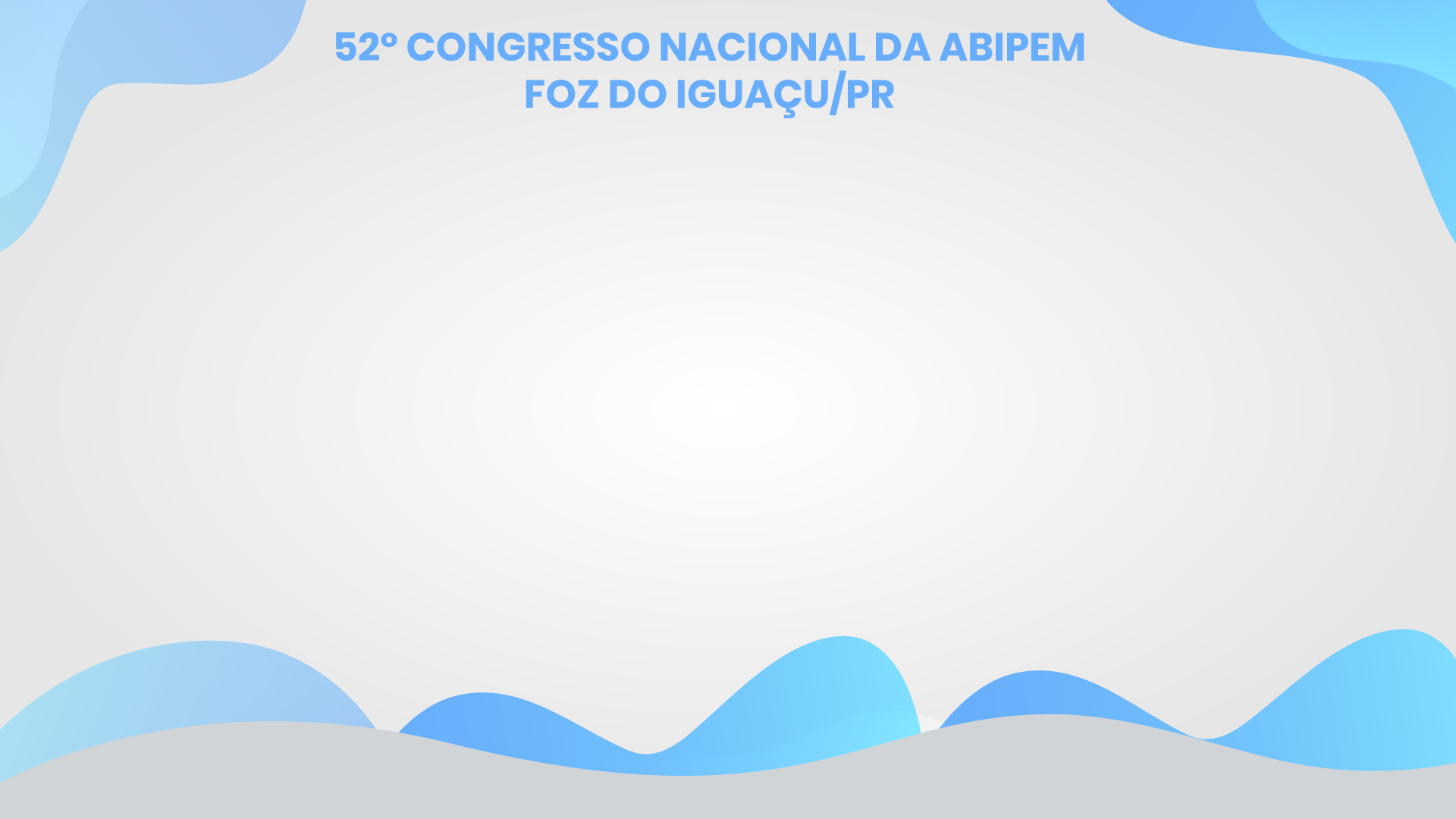 Valor de remuneração no cargo efetivo
R$4.100,00= valor da pensão será igual

2) Valor da Remuneração: R$ 7.839,45
Cálculo da pensão:
a) R$ 7.839,45 – 5.839,45  = R$ 2.000,00
b) 70% de R$ 2.000,00 = R$ 1.400,00
c)Valor da pensão: R$ 5.839,45 + R$ 1.400,00
d) Valor a ser fixado: R$ 7.239,45
APLICAÇÃO DO LIMITE CONSTITUCIONAL NO MUNICÍPIO
Ex: subsídio do Prefeito é R$ 7.000,00, aplica-se o limite no resultado do cálculo (7.239,45) .
Rateio de acordo com a lei do ente
4
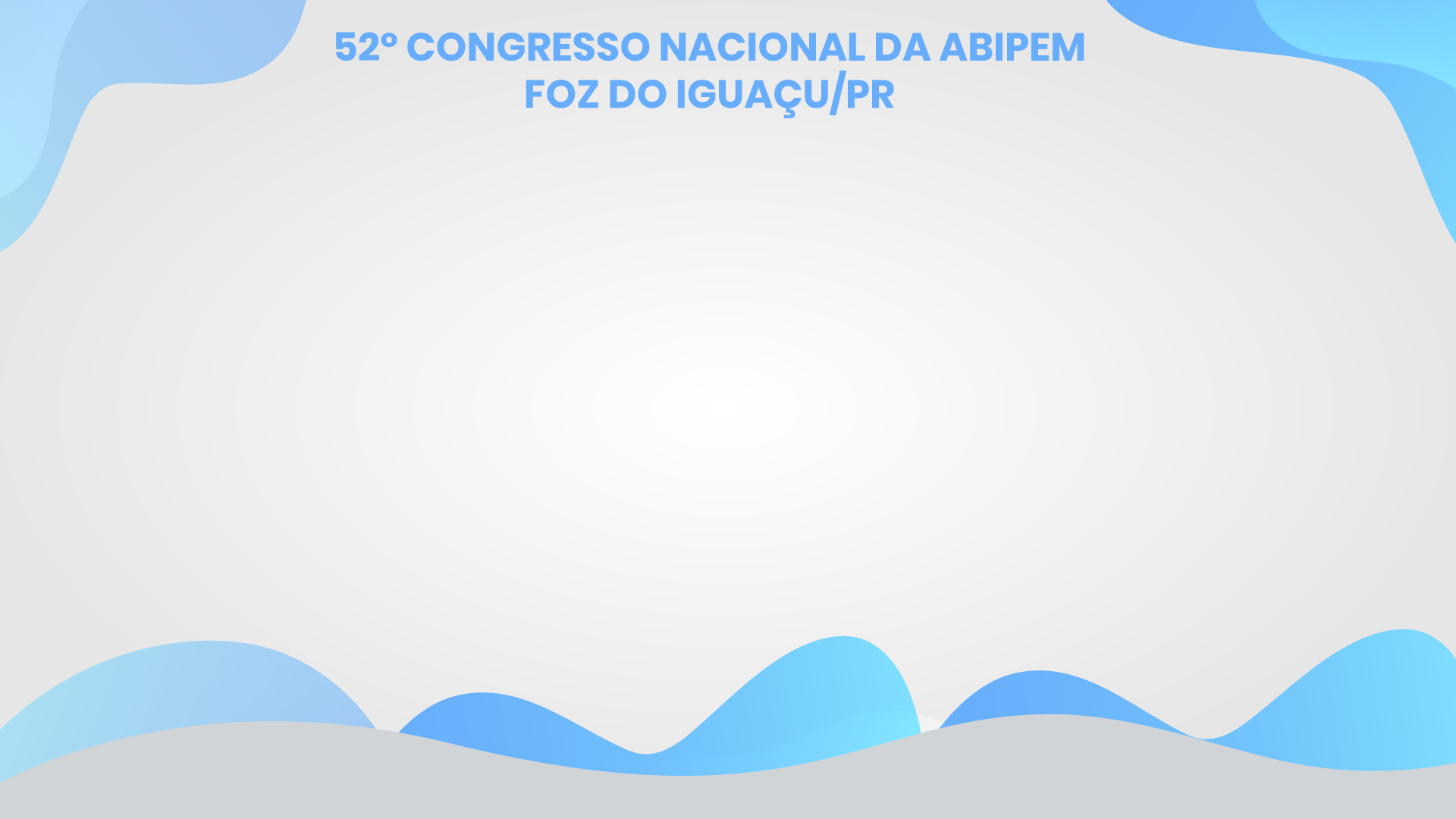 REAJUSTES/PARIDADE
Pensões com paridade:
Tema 396 - Direito adquirido aos critérios da paridade e integralidade no pagamento de pensão por morte de servidor aposentado antes do advento da Emenda Constitucional nº 41/2003, mas falecido durante sua vigência. (RE 603580)
Pensões derivadas de proventos de servidores falecidos que tenham se aposentado com base no artigo 3º. da EC 47/05 
Pensões decorrentes dos aposentados por invalidez submetidos às regras da EC 70/2012 (ingresso até 31.12.2003) 
Observar que a paridade é dos reajustes e não do cálculo
Pensões concedidas a partir de 01.01.04 -  reajustes anuais 

art. 15 da lei 10887/2011 –suspenso em 29.09.2011 (portanto, não se aplica aos entes federativos, somente à União):
Lei do ente disporá sobre índice e data do reajuste anual;
Sem direito à paridade.
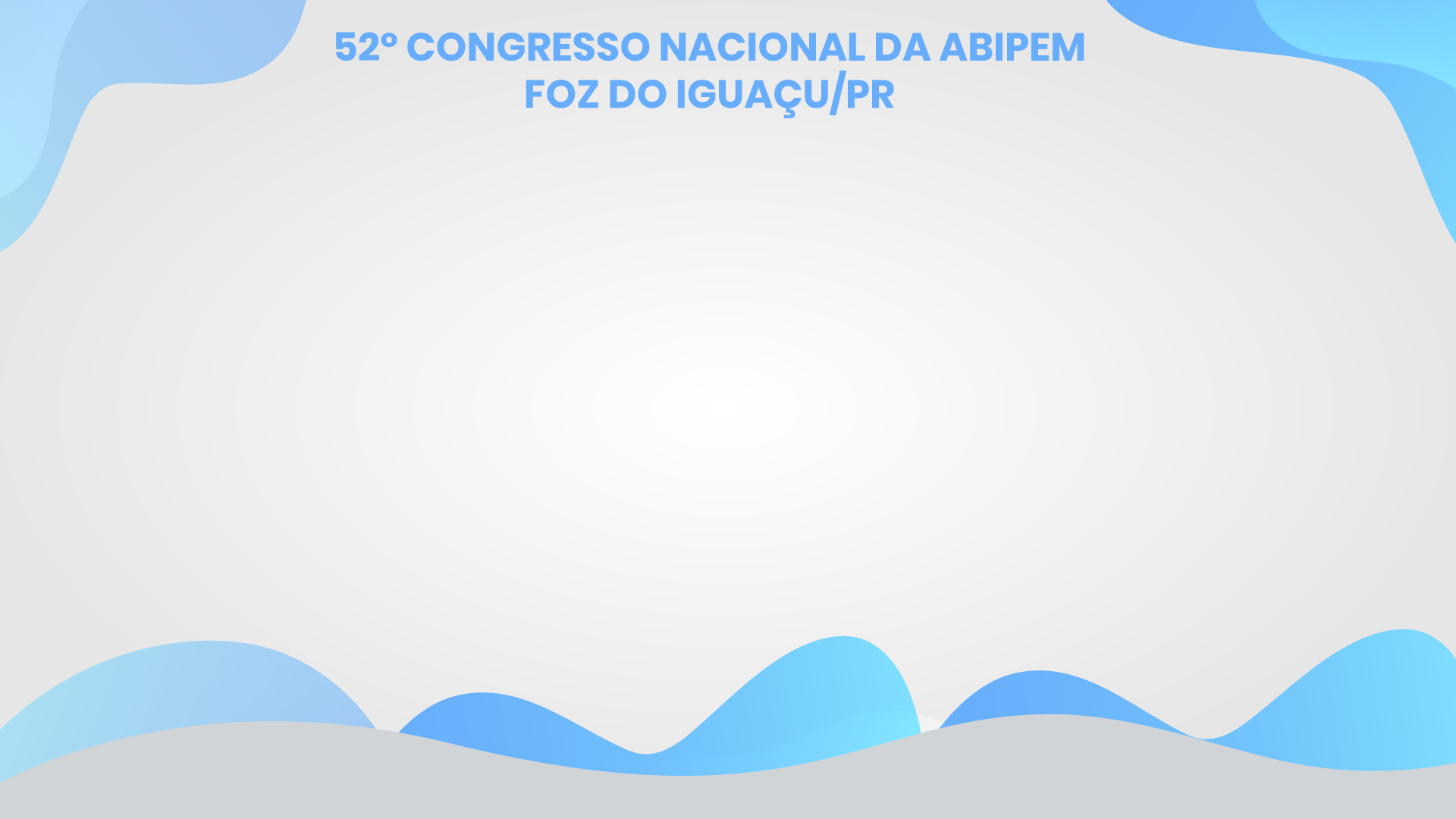 Beneficiários da pensão: iguais aos do RGPS (art. 5º da Lei 9.717/98)

I - cônjuge, a companheira(o) e o filho não emancipado, de qualquer condição, menor de 18/21 anos ou inválido(I) ou que tenha deficiência intelectual ou mental que o torne absoluta ou relativamente incapaz, assim declarado judicialmente (lei federal 12.470/11)

II os pais


III - o irmão não emancipado, de qualquer condição, menor de 18/ 21 anos ou inválido
ou que tenha deficiência intelectual ou mental que o torne absoluta ou relativamente incapaz, assim declarado judicialmente 

Dependência econômica presumida: cônjuge, companheiro (a), filho não emancipado, de qualquer condição, menor de 18/21 anos ou inválido ou portador de deficiência

Os demais: comprovação da dependência

Necessidade de regulamentação dos documentos para a comprovação da dependência econômica – Decreto federal no. 3.048/99
6
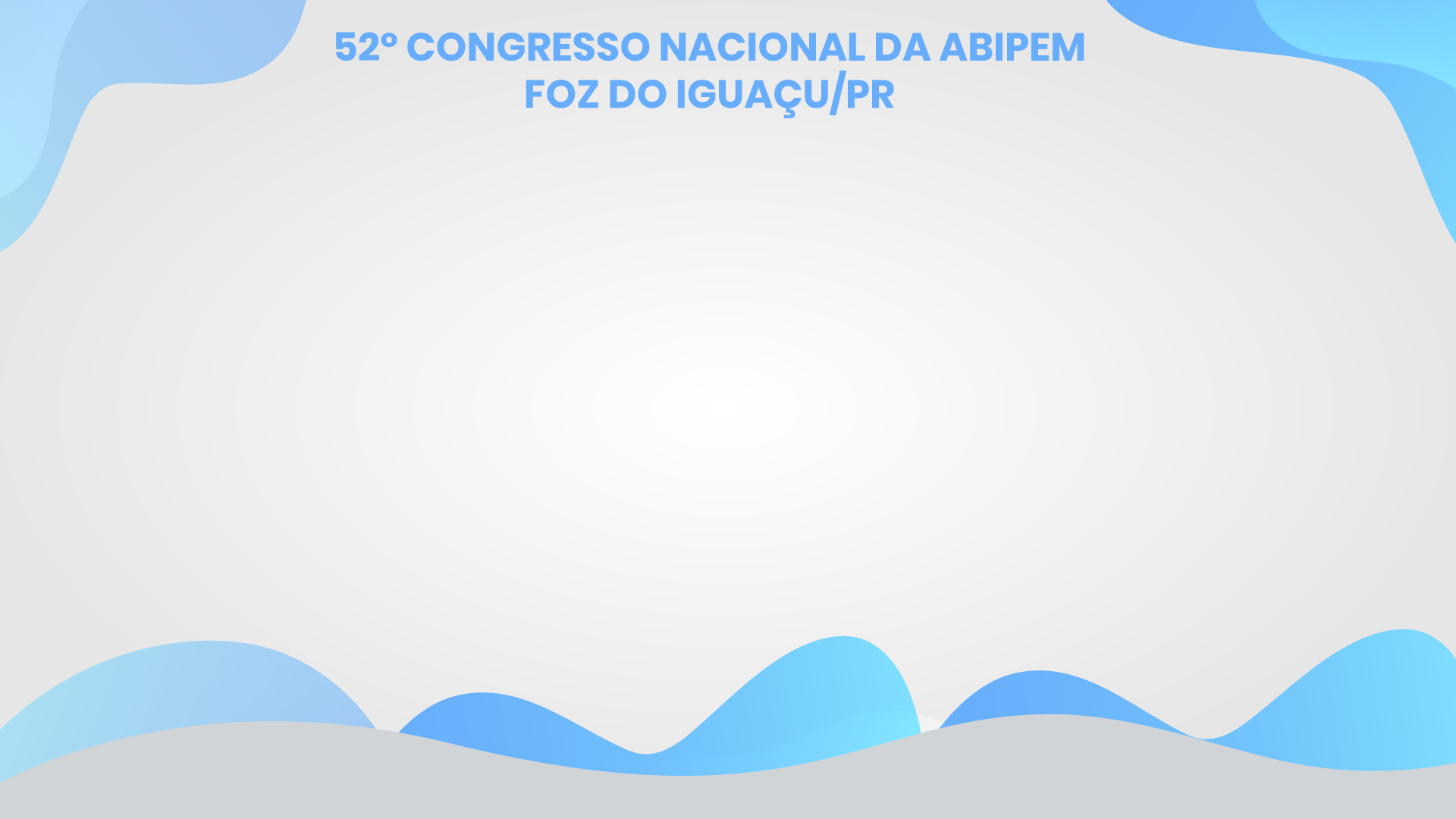 Beneficiários da pensão: iguais aos do RGPS (art. 5º da Lei 9.717/98)

Atualmente vigora para o RGPS a Lei 13.135/2015, e para os servidoresfederais, que não foi adotada por muitos entes, de sorte que na grande maioria permanece a pensão vitalícia, independente da idade da pensionista cônjuge ou companheiro (a), por ex.
O Brasil em relação ao resto do mundo:
Japão: pensão ao cônjuge desde que casados há mais de10 anos e 25 anos de tempo de contribuição
Lei 13.135 – mínimo de dois anos de casamento ou união estável e 18 meses de tempo de contribuição
7
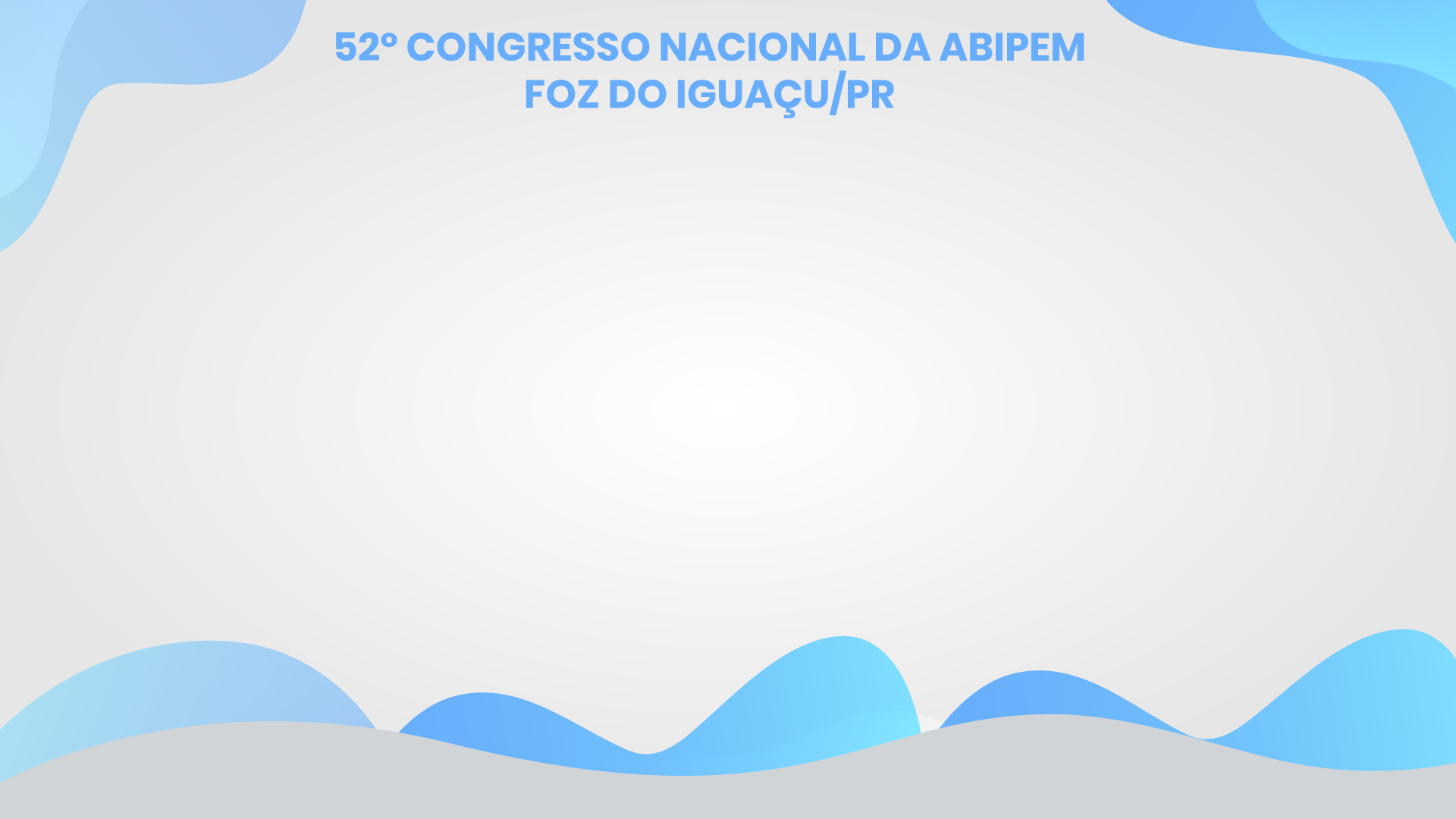 As regras de rateio, rol de dependentes, reversão de cotas permanecem a critério da lei do ente
Pode o ente estabelecer na lei que em caso de ex- cônjuge, a pensão será equivalente ao percentual estabelecido a título de alimentos?(RMS 25.178-j.18.03.08; Min. Rel Felix Fischer)

Pensão à concubina: não é possível – STF: RE 397.762 (2008)  e STJ:Resp 813175 (2007)

RE 669465 (repercussão geral) – se concubinato de longa duração tem efeitos previdenciários, pendente de julgamento

Pais: Só concorrerão à pensão, se inexistirem dependentes de classe preferencial e desde que comprovada dependência econômica (pode ser parcial?)
Súmula 229 TFR – mãe do segurado tem direito à pensão do filho, se provada a dependência econômica, mesmo não exclusiva;
8
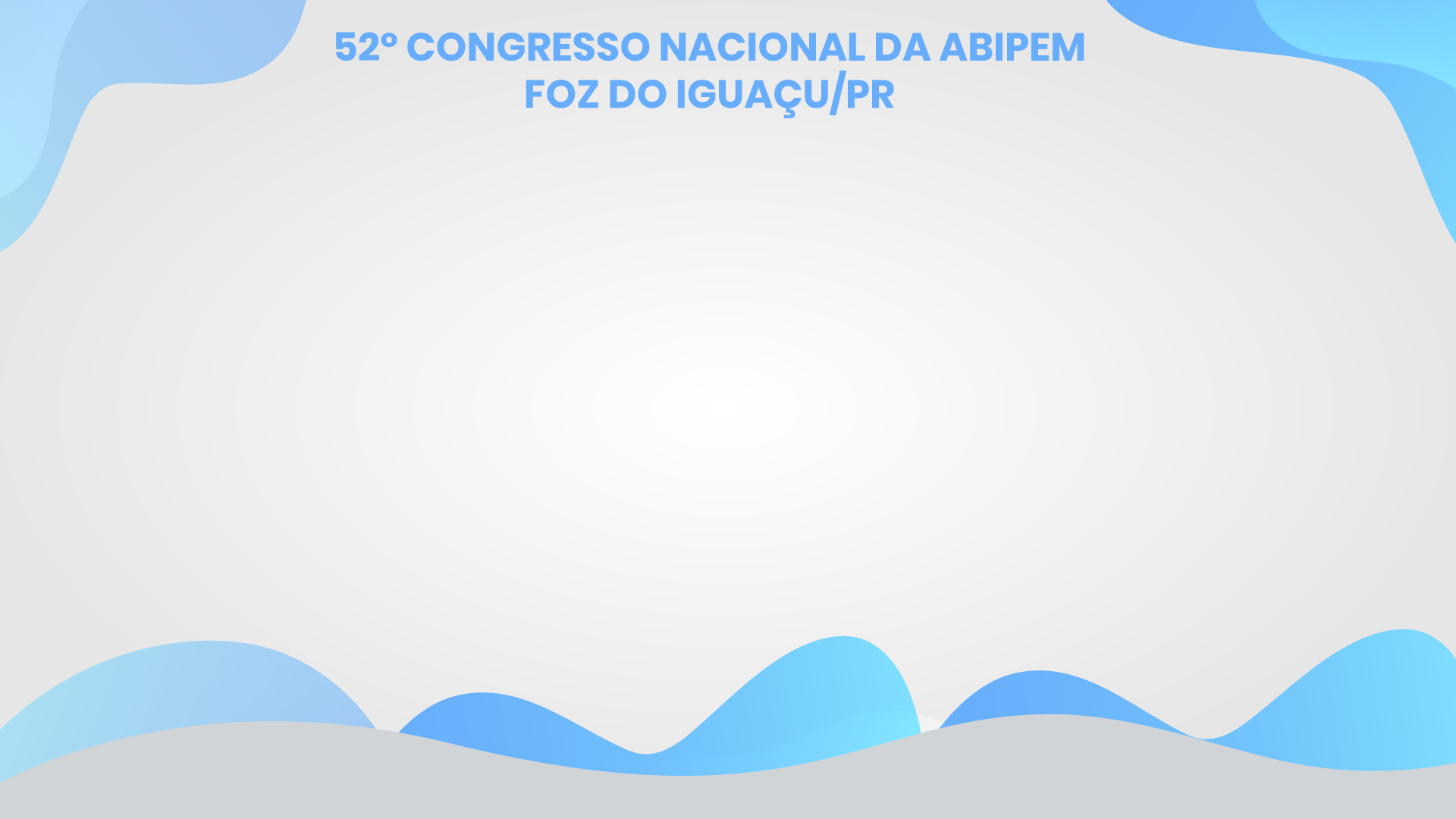 Regras de transição (servidores que ingressaram até a data da emenda sem previdência complementar )art. 8º da PEC
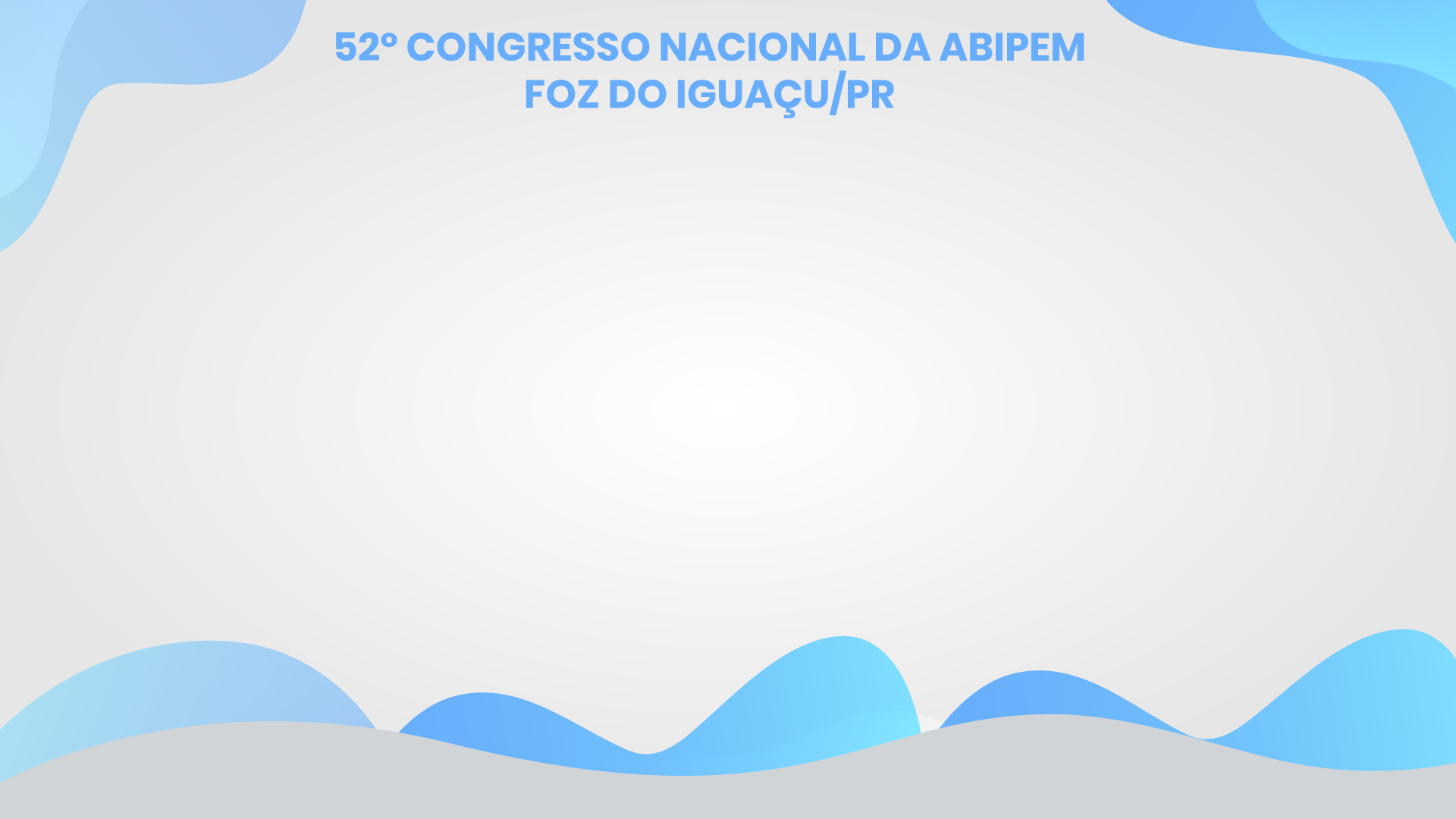 PEC 6/2019
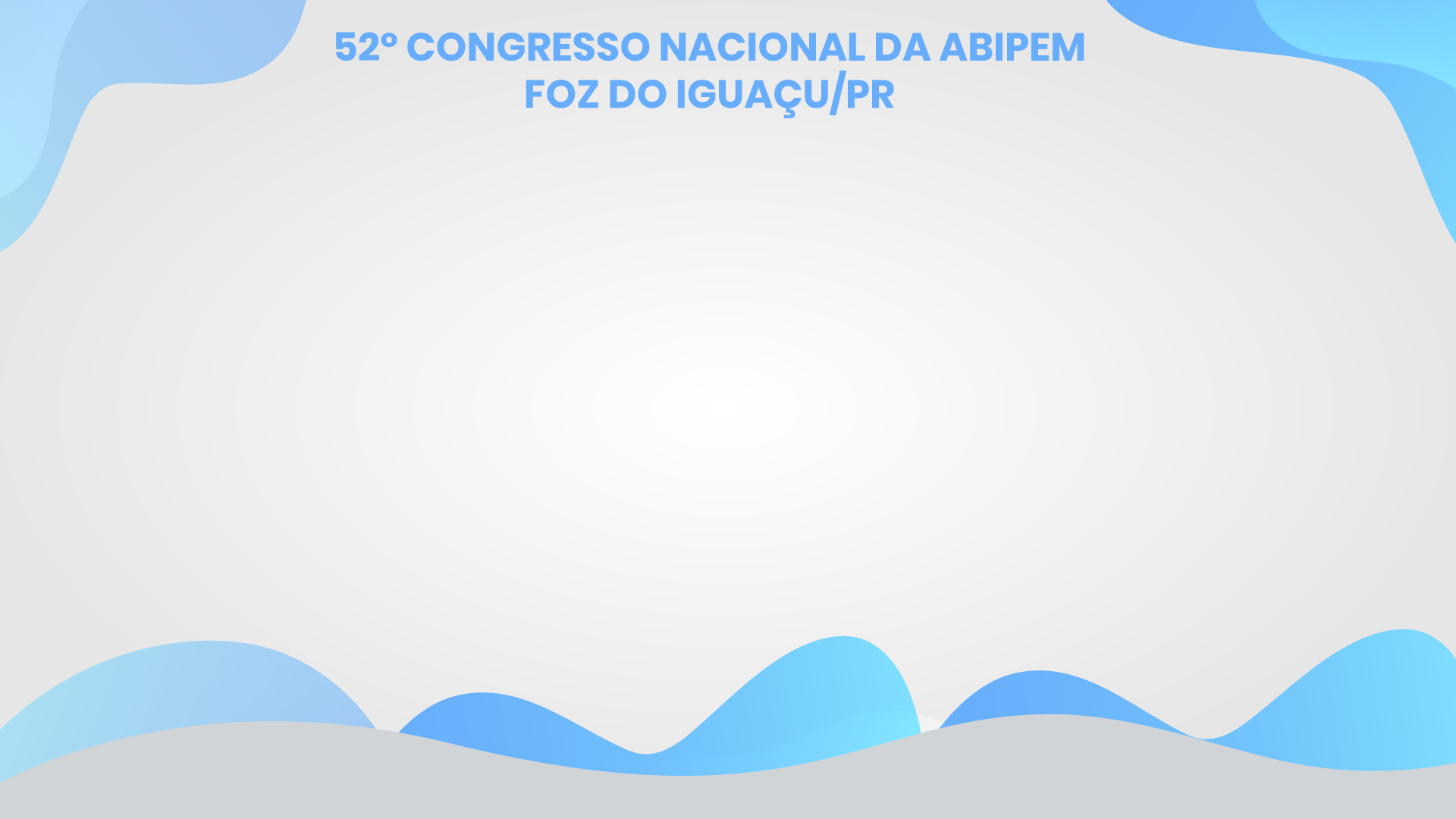 PENSÃO POR MORTE – critérios e cálculos
O valor da pensão por morte será equivalente a uma cota familiar de 50 % e a cotas de 10 pontos percentuais por dependente, até o limite de 100 %:
1 dependente= 60%                   5 dependentes= 100%
2 dependentes=70%
3 dependentes=80%
4 dependentes=90%
11
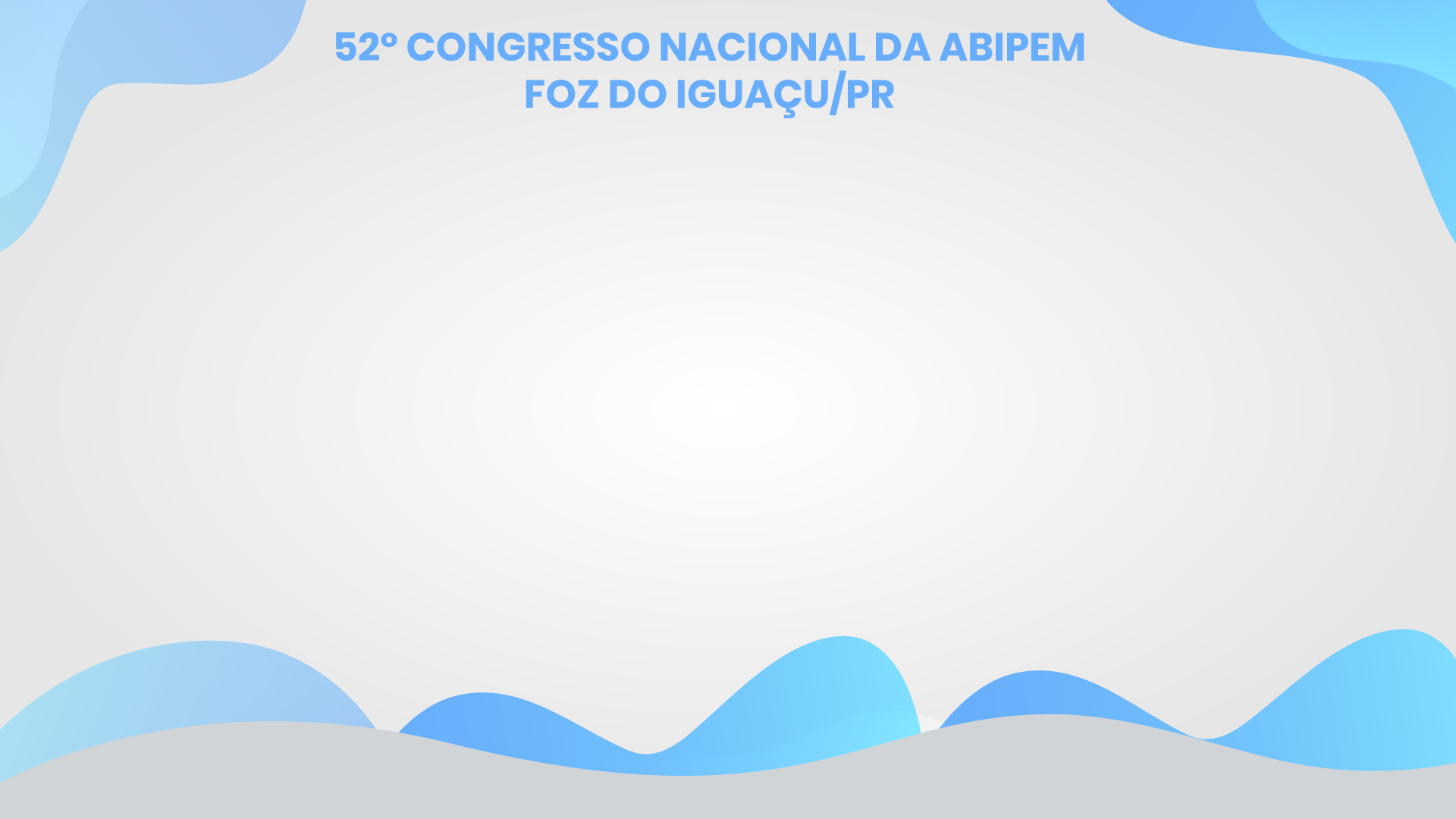 PENSÃO POR MORTE – critérios e cálculos
I - na hipótese de óbito do aposentado, as cotas serão calculadas sobre a totalidade dos proventos do servidor público falecido, até o limite máximo estabelecido para os benefícios do Regime Geral de Previdência Social, acrescida de 70 % da parcela excedente a esse limite
12
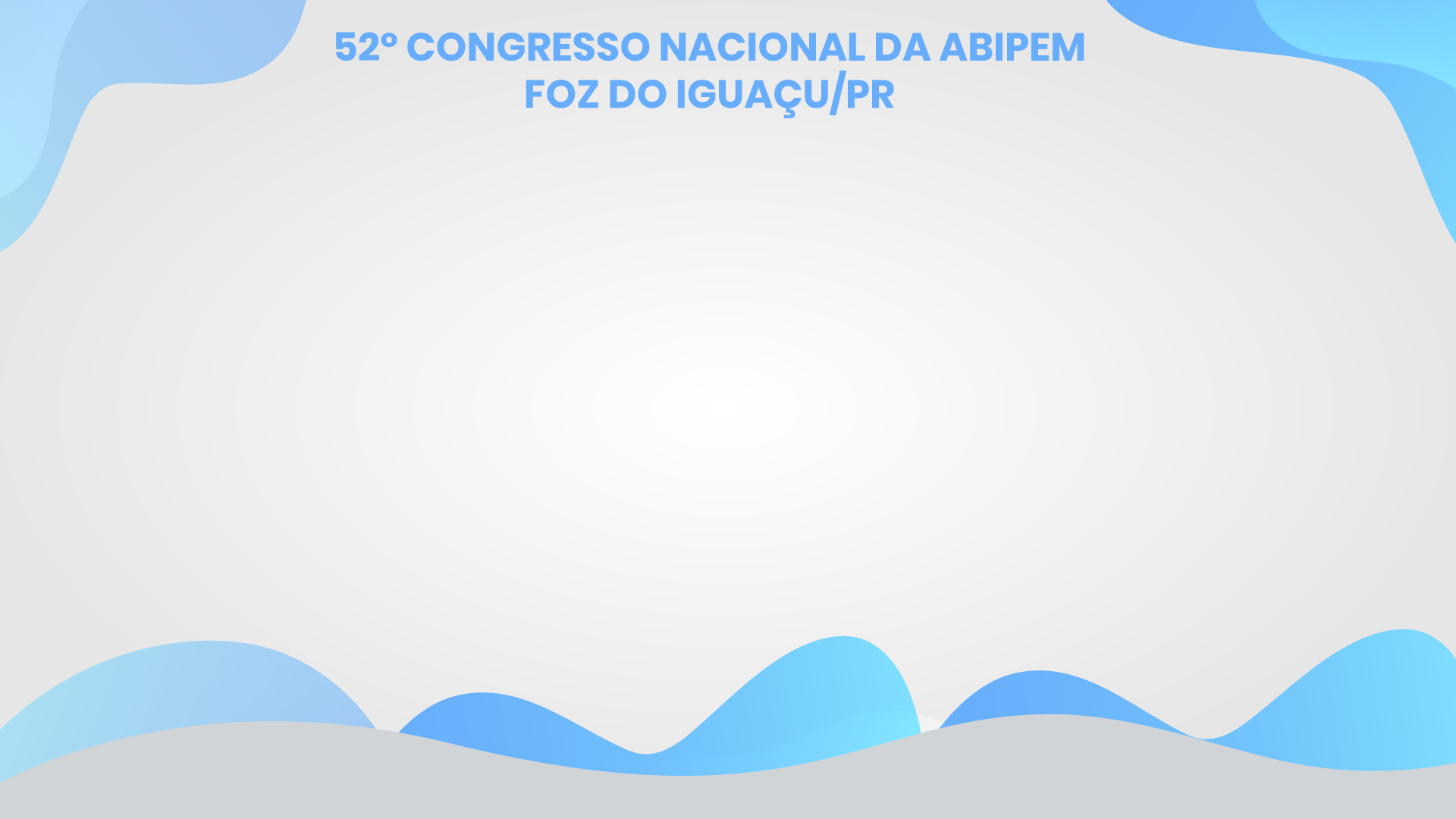 Valor dos proventos: R$ 7.839,45

Cálculo da pensão:
a) R$ 7.839,45 – 5.839,45  = R$ 2.000,00
b) 70% de R$ 2.000,00 = R$ 1.400,00
c)Valor da pensão: R$ 5.839,45 + R$ 1.400,00
d) Valor a ser fixado: R$ 7.239,45

Esposa mais dois filhos: 80%
13
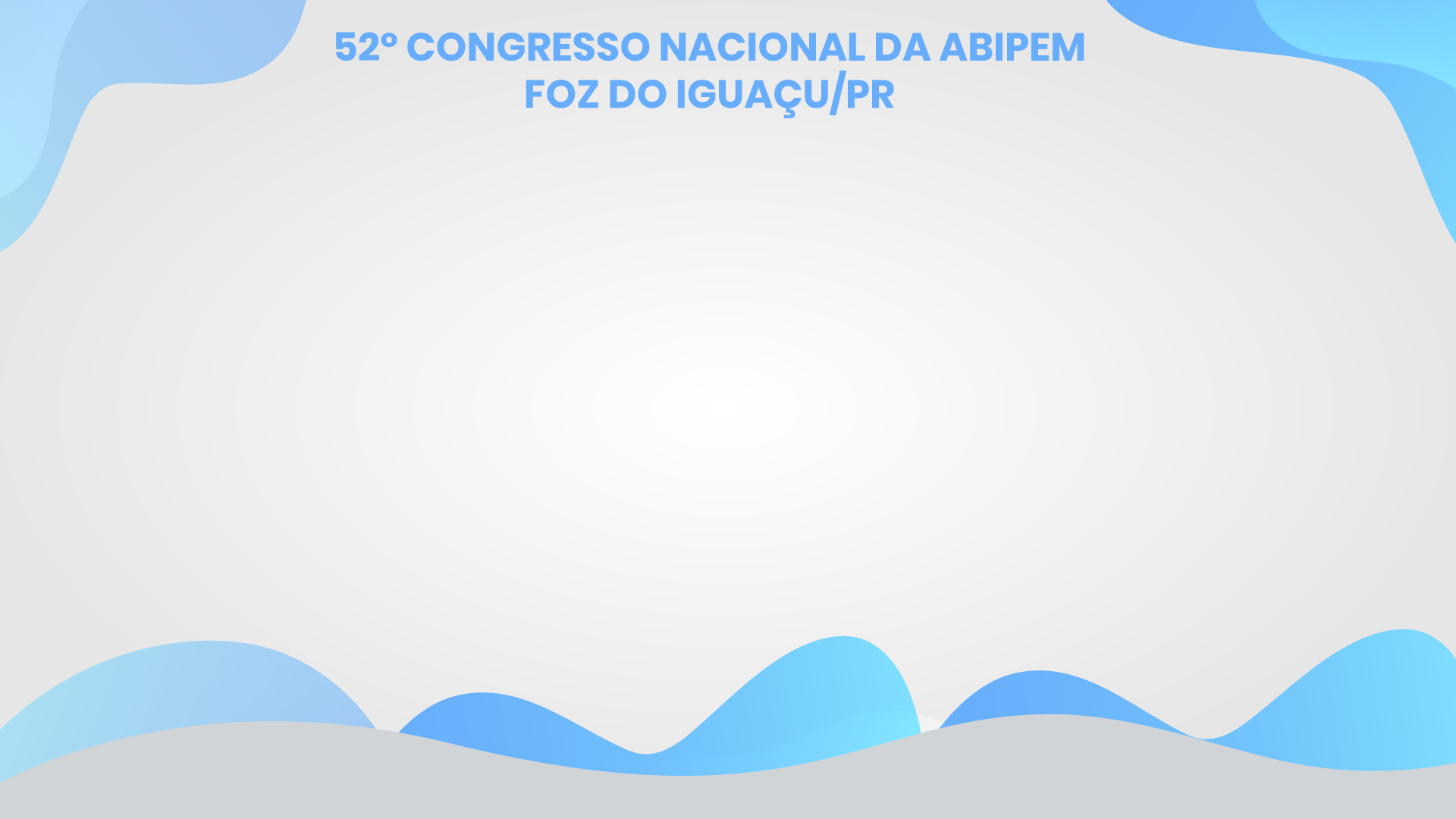 PENSÃO POR MORTE – critérios e cálculos
II - na hipótese de óbito de servidor público em atividade, as cotas serão calculadas sobre o valor dos proventos a que o servidor público teria direito se fosse aposentado por incapacidade permanente na data do óbito, exceto na hipótese de o óbito ter sido decorrente de acidente do trabalho, doença profissional ou do trabalho, situação em que corresponderão à totalidade da remuneração do servidor público no cargo efetivo, e, em qualquer hipótese, o limite máximo estabelecido para os benefícios do Regime Geral de Previdência Social, acrescido de 70% da parcela excedente a esse limite
14
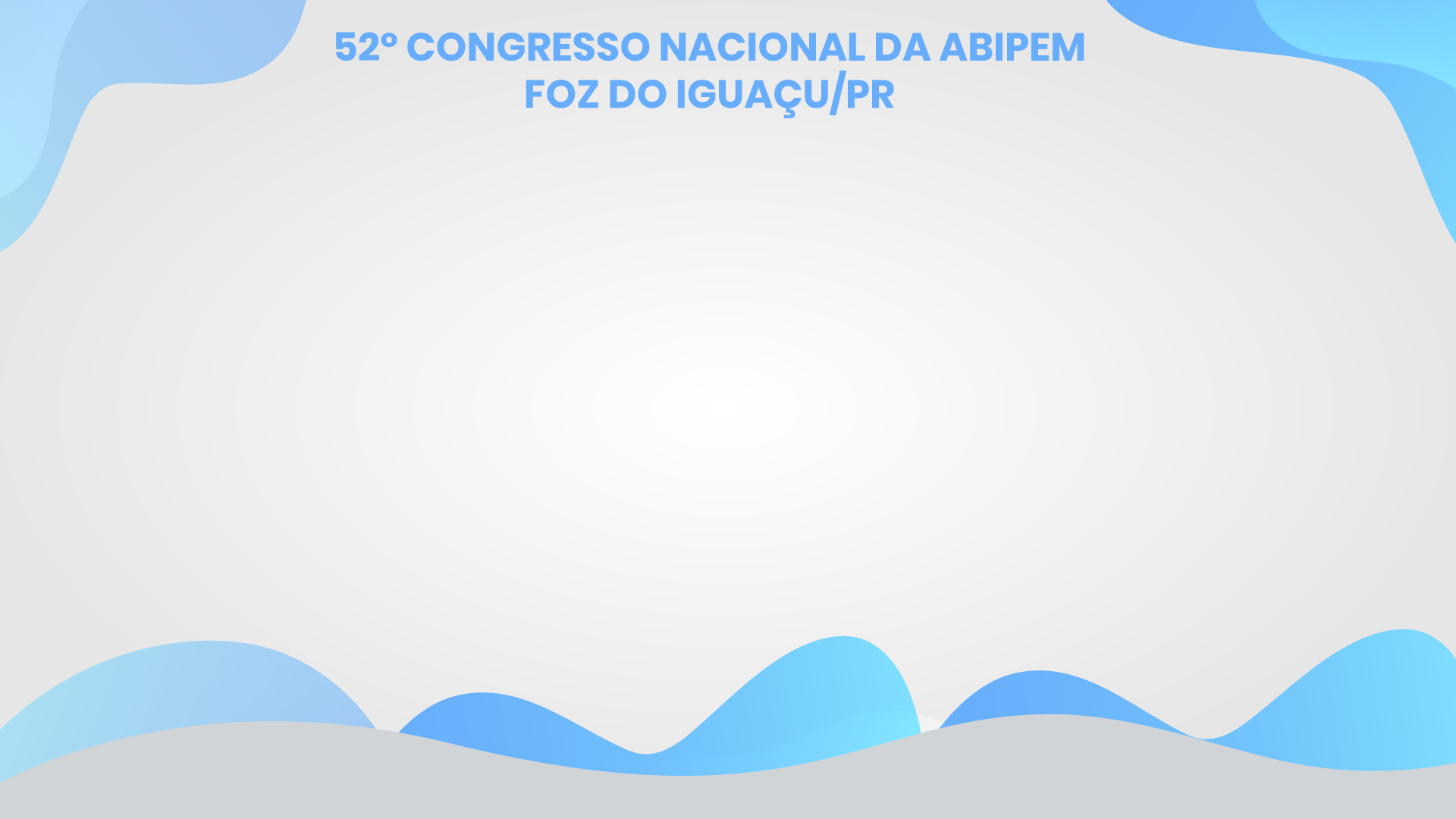 Cálculo das cotas
Hipótese de servidor falecido em decorrência de acidente do trabalho
Hipótese de servidor como se tivesse aposentado por incapacidade
a) R$ 7.839,45 – 5.839,45  = R$ 2.000,00
b) 70% de R$ 2.000,00 = R$ 1.400,00
c)Valor da pensão: R$ 5.839,45 + R$ 1.400,00
d) Valor a ser fixado: R$ 7.239,45
Esposa e dois filhos: 80%
60% da média, acrescida de 2% por cada ano que exceder a 20 anos 
Ex. servidor trabalhou 23 anos= 66%
Sobre a média aritmética simples das  remunerações de contribuições
Sobre esse resultado incidirão as cotas (esposa e dois filhos)
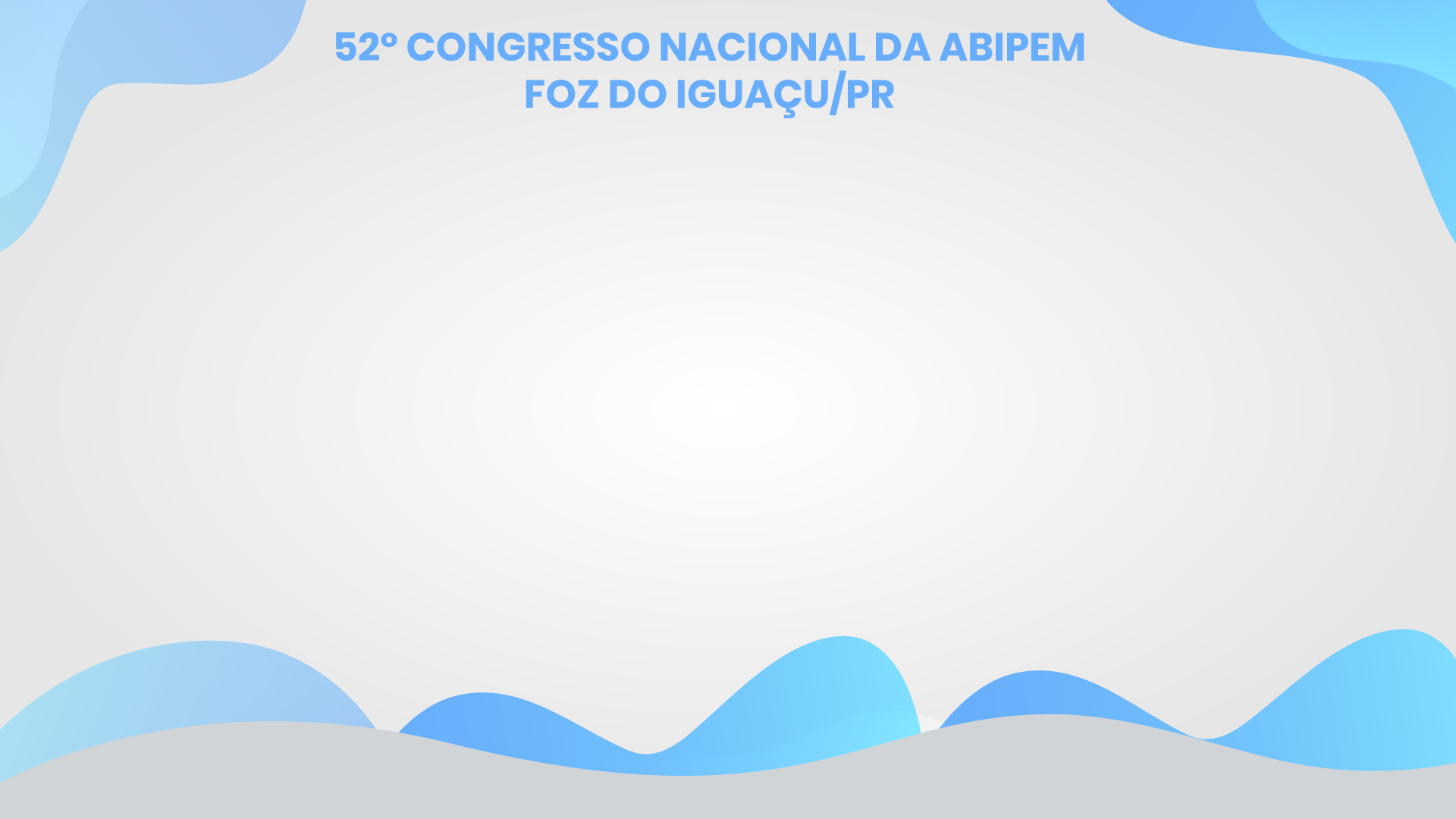 PENSÃO POR MORTE – cessação e duração e demais aspectos
III - as cotas por dependente cessarão com a perda dessa qualidade e não serão reversíveis aos demais dependentes, preservado o valor de 100 % da pensão por morte, quando o número de dependentes remanescente for igual ou superior a 5; e 
IV - o tempo de duração da pensão por morte e das cotas individuais por dependente até a perda da qualidade de dependente, o rol de dependentes, a sua qualificação e as condições necessárias para enquadramento serão aqueles estabelecidos para o Regime Geral de Previdência Social. (atualmente a Lei13.135/2015)
16
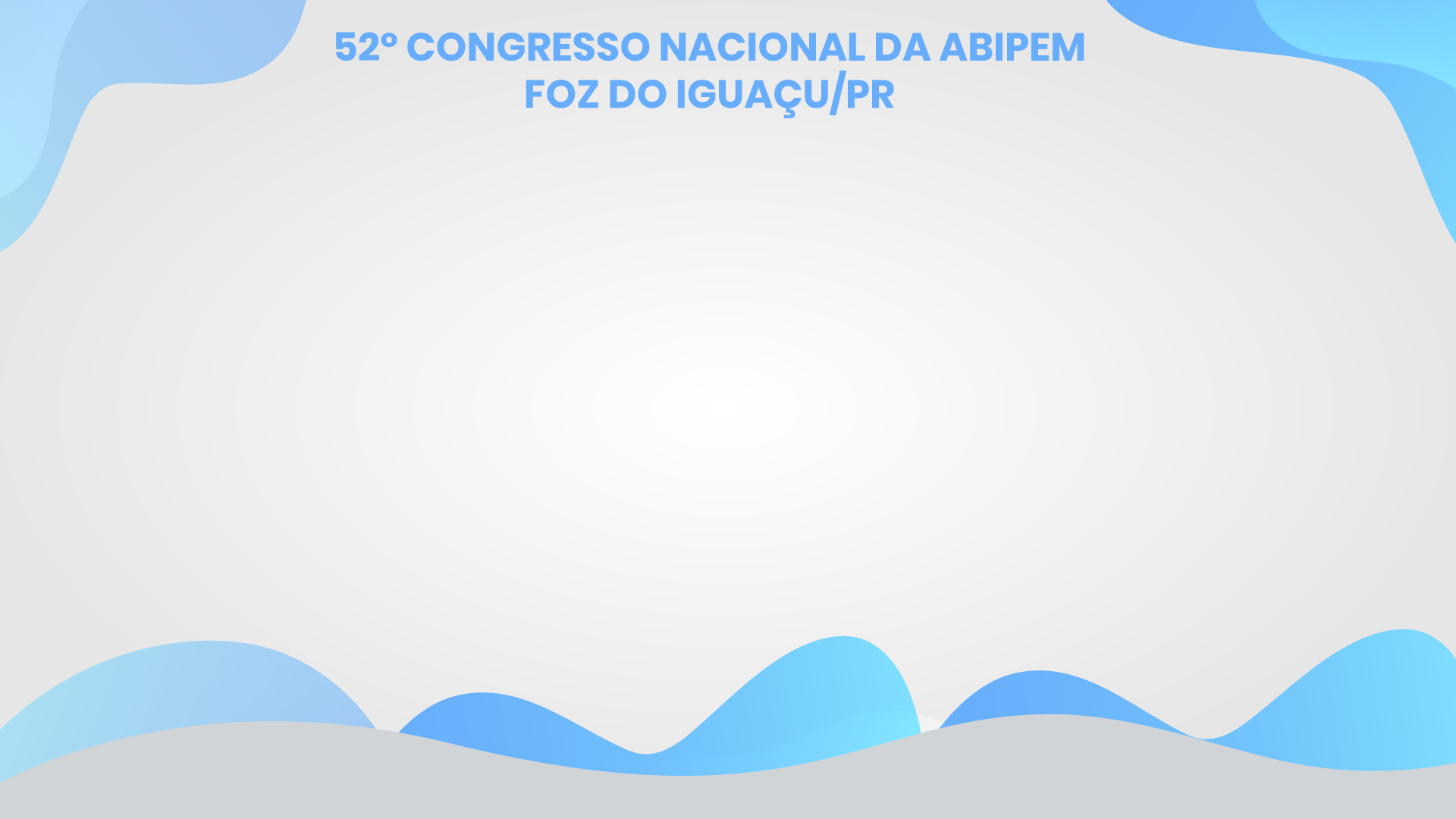 PENSÃO POR MORTE - reajuste
As pensões concedidas serão reajustadas nos termos estabelecidos para o Regime Geral de Previdência Social.
17
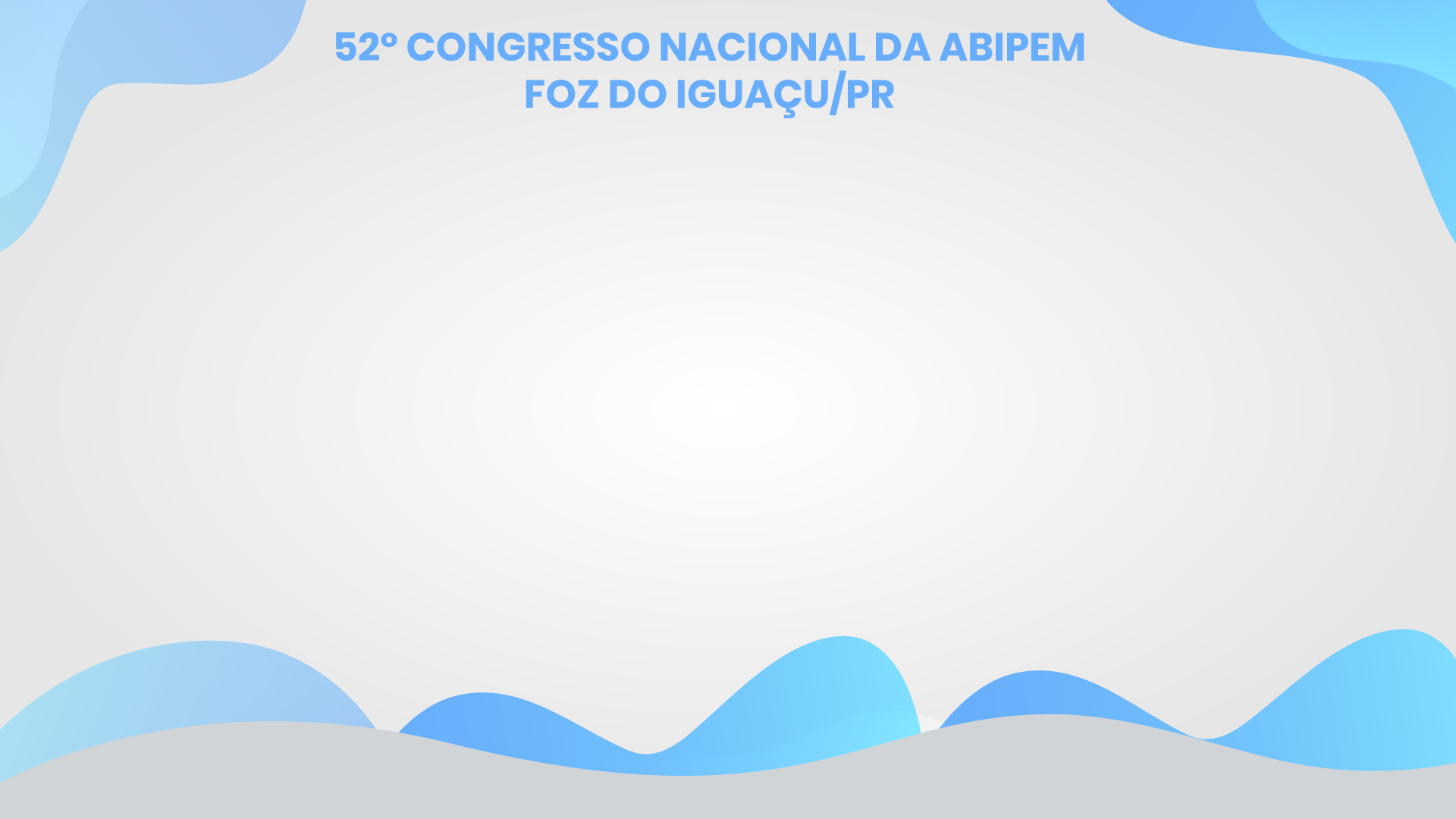 Servidores que estão submetidos ao RPC (previdência complementar)
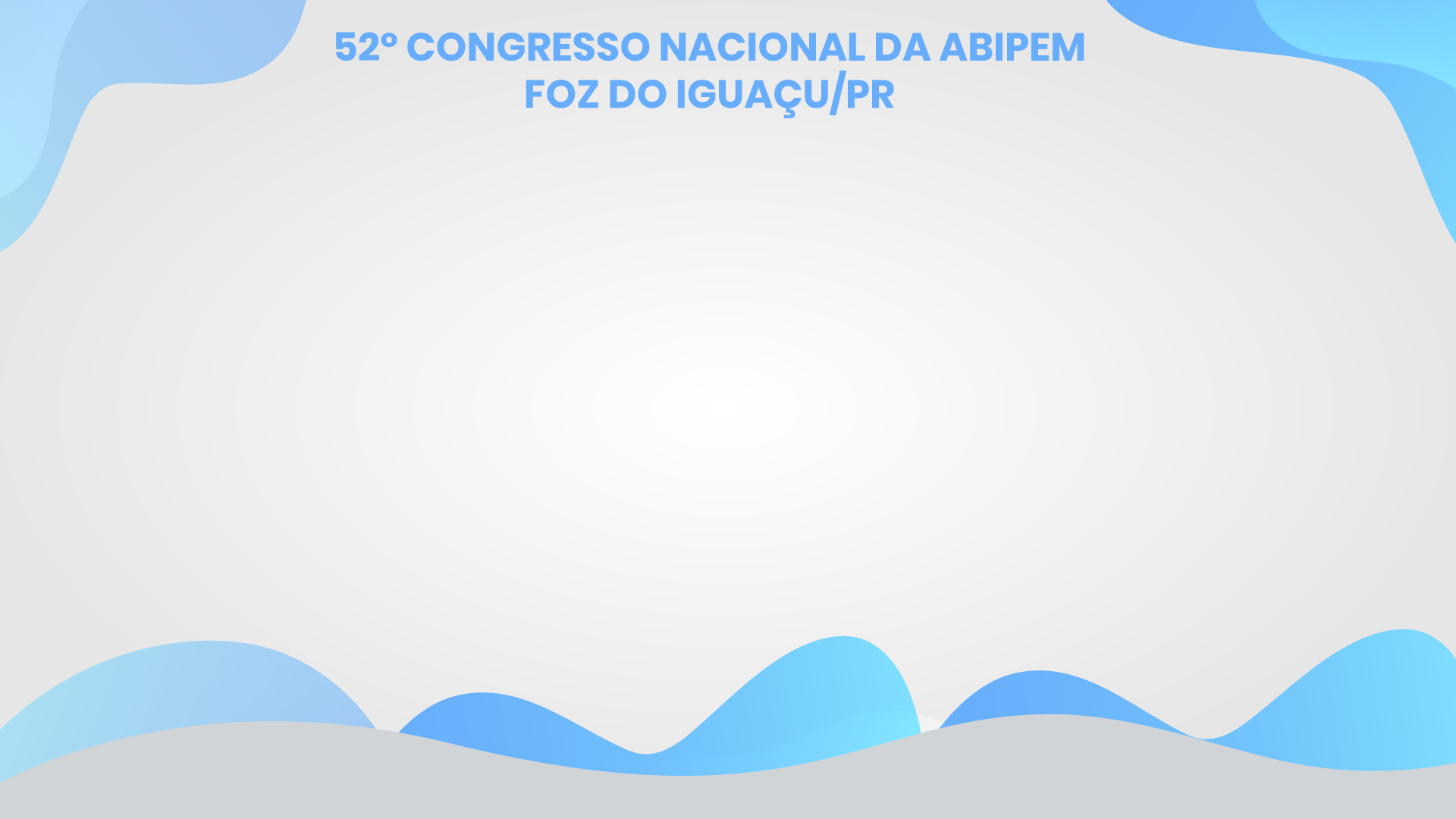 Cálculo da pensão - § 9º do art. 12
Uma cota familiar de 50%, acrescida de dez pontos percentuais por dependente limitado a 100% - limite do RGPS
as cotas por dependente cessarão com a perda dessa qualidade e não serão reversíveis aos demais dependentes, preservado o valor de 100 % da pensão por morte, quando o número de dependentes remanescente for igual ou superior a 5; e 
 o tempo de duração da pensão por morte e das cotas individuais por dependente até a perda da qualidade de dependente, o rol de dependentes, a sua qualificação e as condições necessárias para enquadramento serão aqueles estabelecidos para o Regime Geral de Previdência Social. (atualmente a Lei13.135/2015)
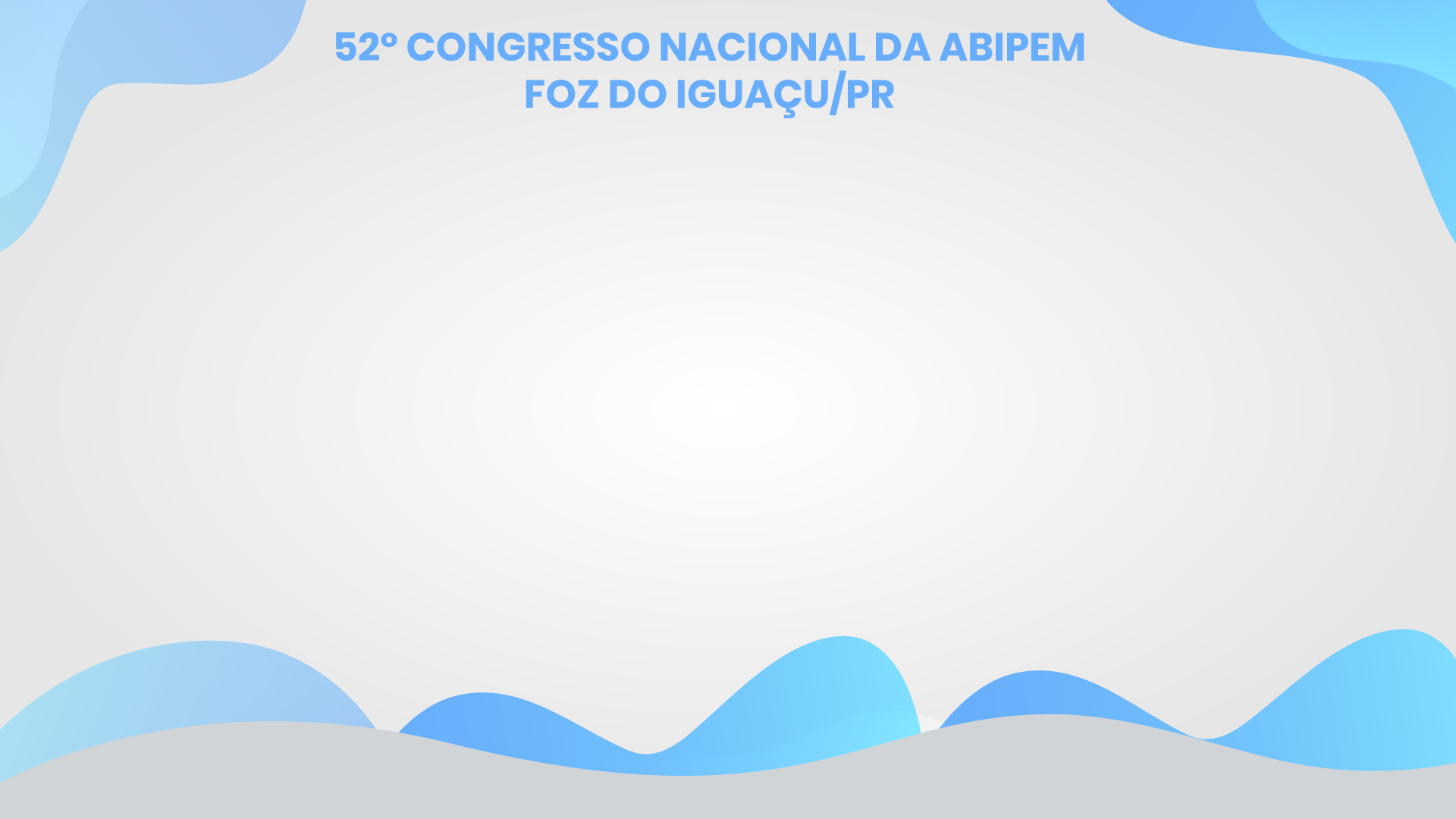 Cálculo da pensão: aposentado -§9º do art. 12
No caso de aposentado: cotas serão calculadas sobre a totalidade dos proventos, limitado ao valor do RGPS
Servidor percebia R$ 7.689,45. Limite R$ 5.839,45 – base das cotas
Reajuste= RGPS
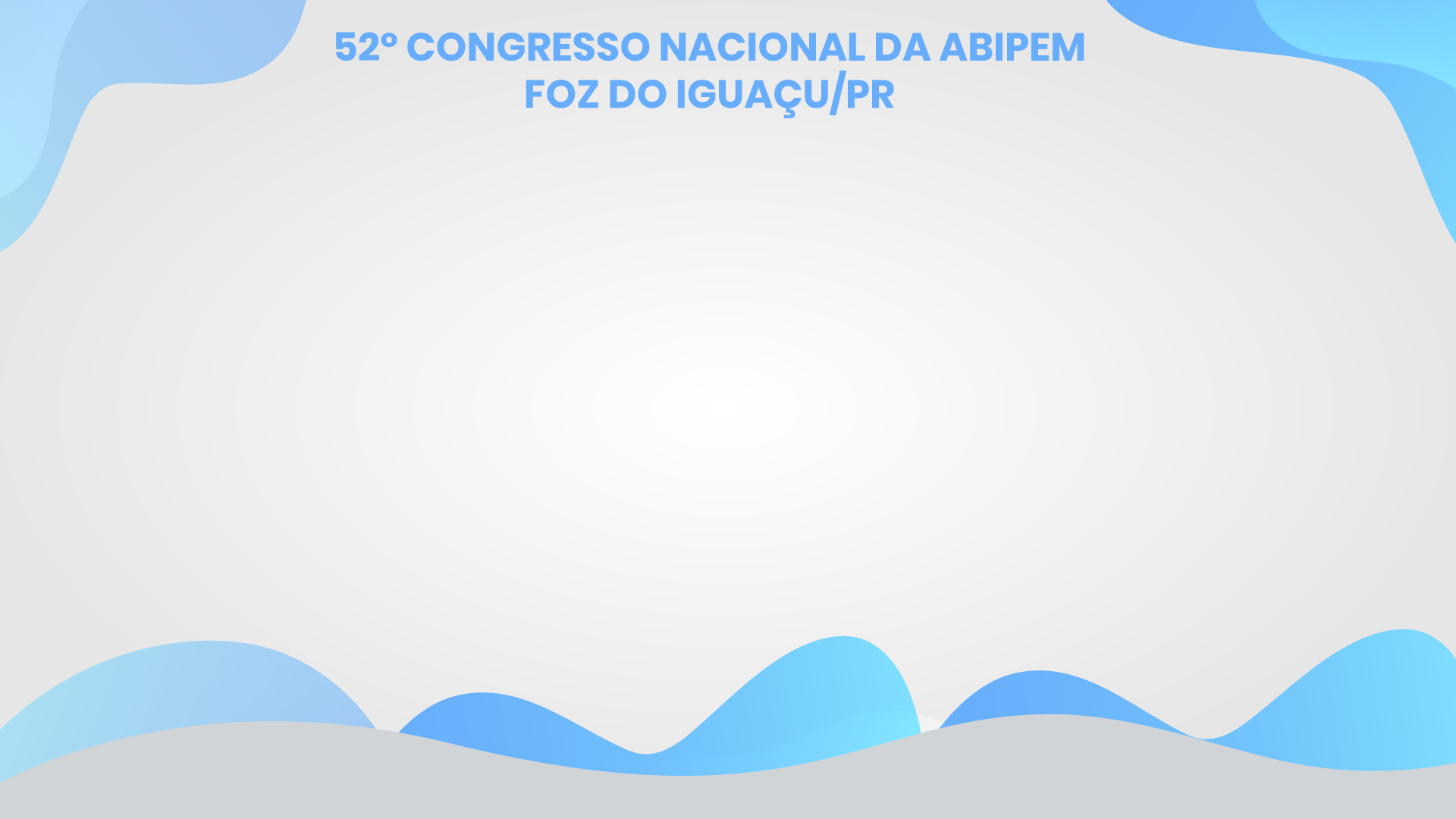 Cálculo de pensão: servidor em atividade -§9º do art. 12
Servidor falecido – decorrência de acidente do trabalho
Base das cotas: 100% da média aritmética simples das remunerações de contribuição – limitado ao valor do RGPS
Reajuste= RGPS
Servidor falecido como se tivesse aposentado por incapacidade permanente
60% da média, acrescida de 2% por cada ano que exceder a 20 anos 
Ex. servidor trabalho 23 anos= 66%
Sobre a média aritmética simples das  remunerações de contribuições –limite do RGPS
Sobre esse resultado incidirão as cotas
Reajuste=RGPS
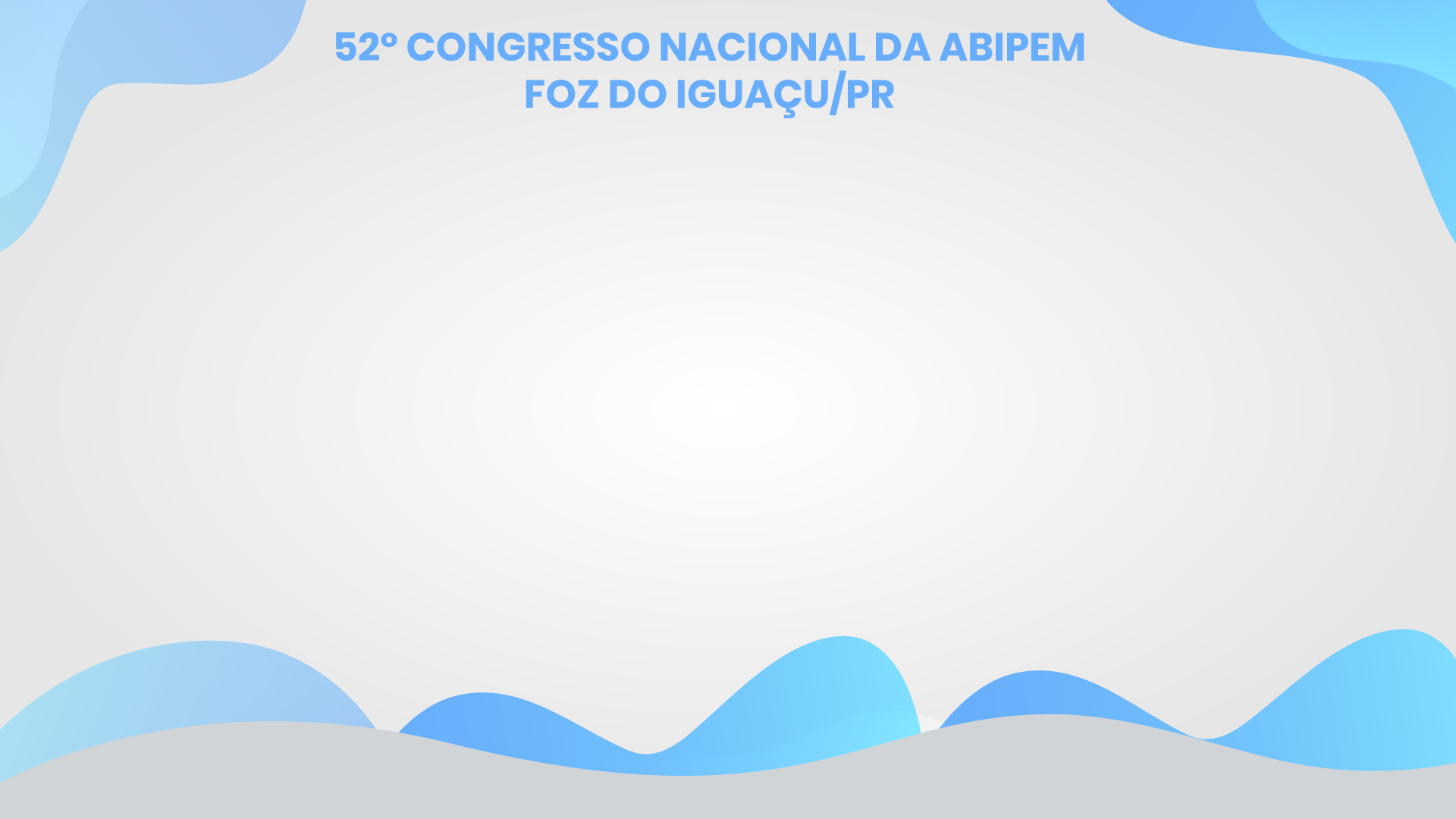 Pensão Proposta da Comissão
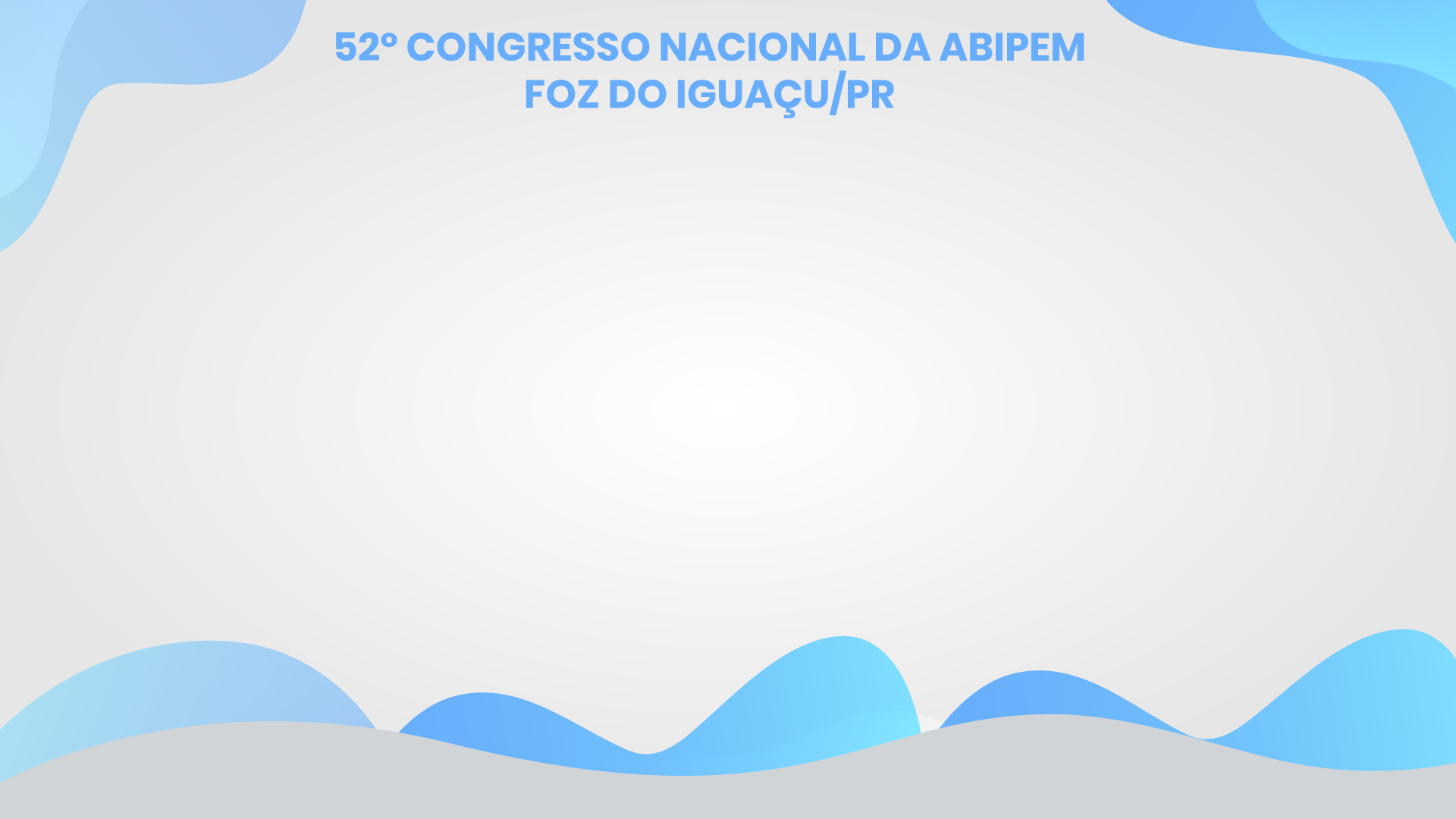 Art. 40 - §7º.
O benefício da pensão por morte será concedido nos termos de lei do respectivo ente federativo, a qual tratará de forma diferenciada a hipótese de morte dos servidores de que trata o §4º-B decorrente de agressão sofrida no exercício da função (atividades de risco)
A constitucionalização da Lei 9.717/98 -  art. 9º da Proposta – até edição da Lei de Responsabilidade Previdenciária
A instituição obrigatória do regime complementar no prazo máximo de dois anos
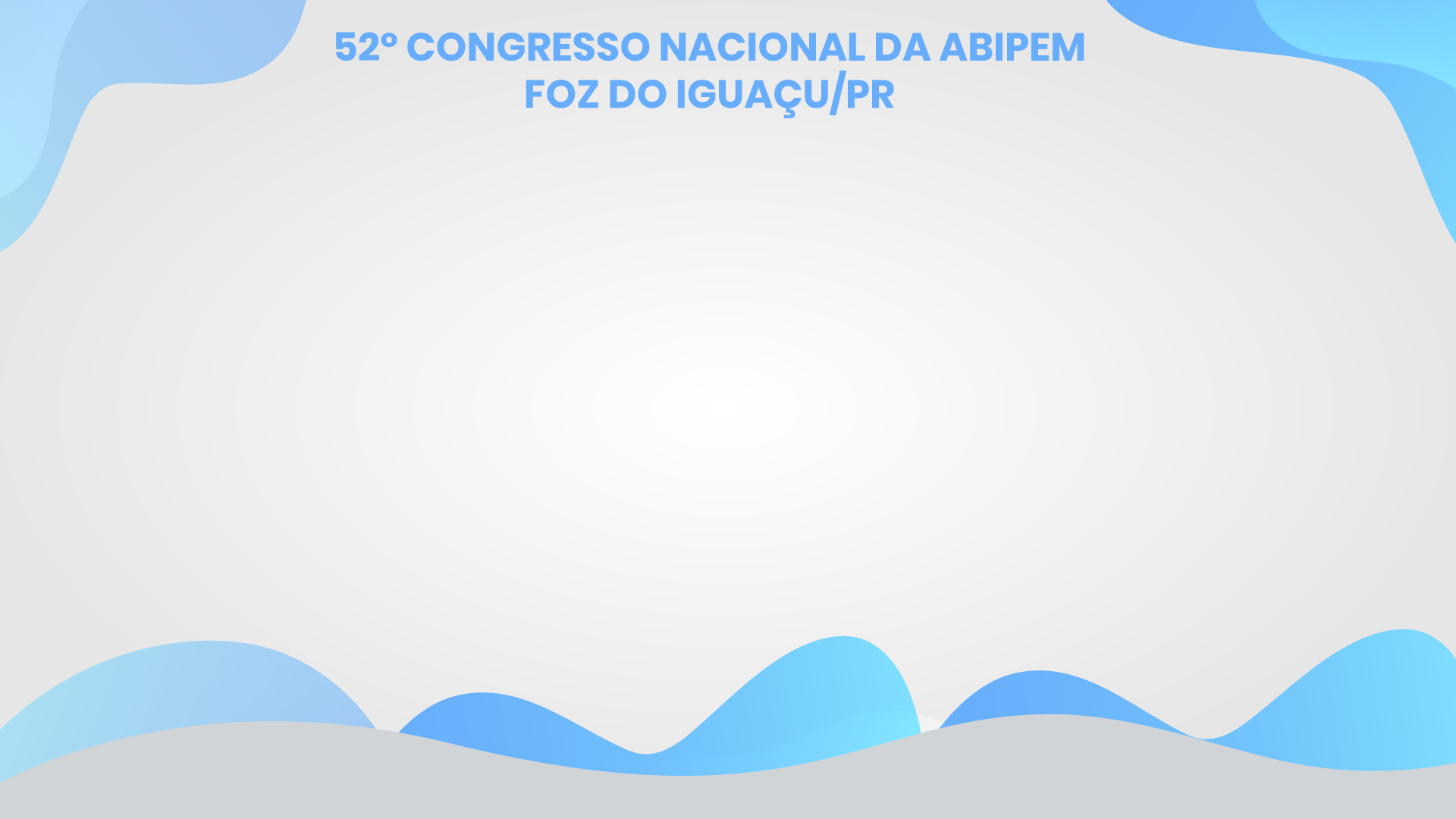 O art. 9º da Lei 9.717
Art. 9º Compete à União, por intermédio da Secretaria Especial de Previdência e Trabalho do Ministério da Economia, em relação aos regimes próprios de previdência social e aos seus fundos previdenciários:    (Redação dada pela Lei nº 13.846, de 2019)
I - a orientação, a supervisão, a fiscalização e o acompanhamento;    (Redação dada pela Lei nº 13.846, de 2019)
II - o estabelecimento e a publicação de parâmetros, diretrizes e critérios de responsabilidade previdenciária na sua instituição, organização e funcionamento, relativos a custeio, benefícios, atuária, contabilidade, aplicação e utilização de recursos e constituição e manutenção dos fundos previdenciários, para preservação do caráter contributivo e solidário e do equilíbrio financeiro e atuarial;     (Redação dada pela Lei nº 13.846, de 2019)
III - a apuração de infrações, por servidor credenciado, e a aplicação de penalidades, por órgão próprio, nos casos previstos no art. 8º desta Lei;      (Redação dada pela Lei nº 13.846, de 2019)
IV - a emissão do Certificado de Regularidade Previdenciária (CRP), que atestará, para os fins do disposto no art. 7º desta Lei, o cumprimento, pelos Estados, Distrito Federal e Municípios, dos critérios e exigências aplicáveis aos regimes próprios de previdência social e aos seus fundos previdenciários.     (Incluído pela Lei nº 13.846, de 2019)
Parágrafo único.  A União, os Estados, o Distrito Federal e os Municípios encaminharão à Secretaria Especial de Previdência e Trabalho do Ministério da Economia, na forma, na periodicidade e nos critérios por ela definidos, dados e informações sobre o regime próprio de previdência social e seus segurados.      (Incluído pela Lei nº 13.846, de 2019)
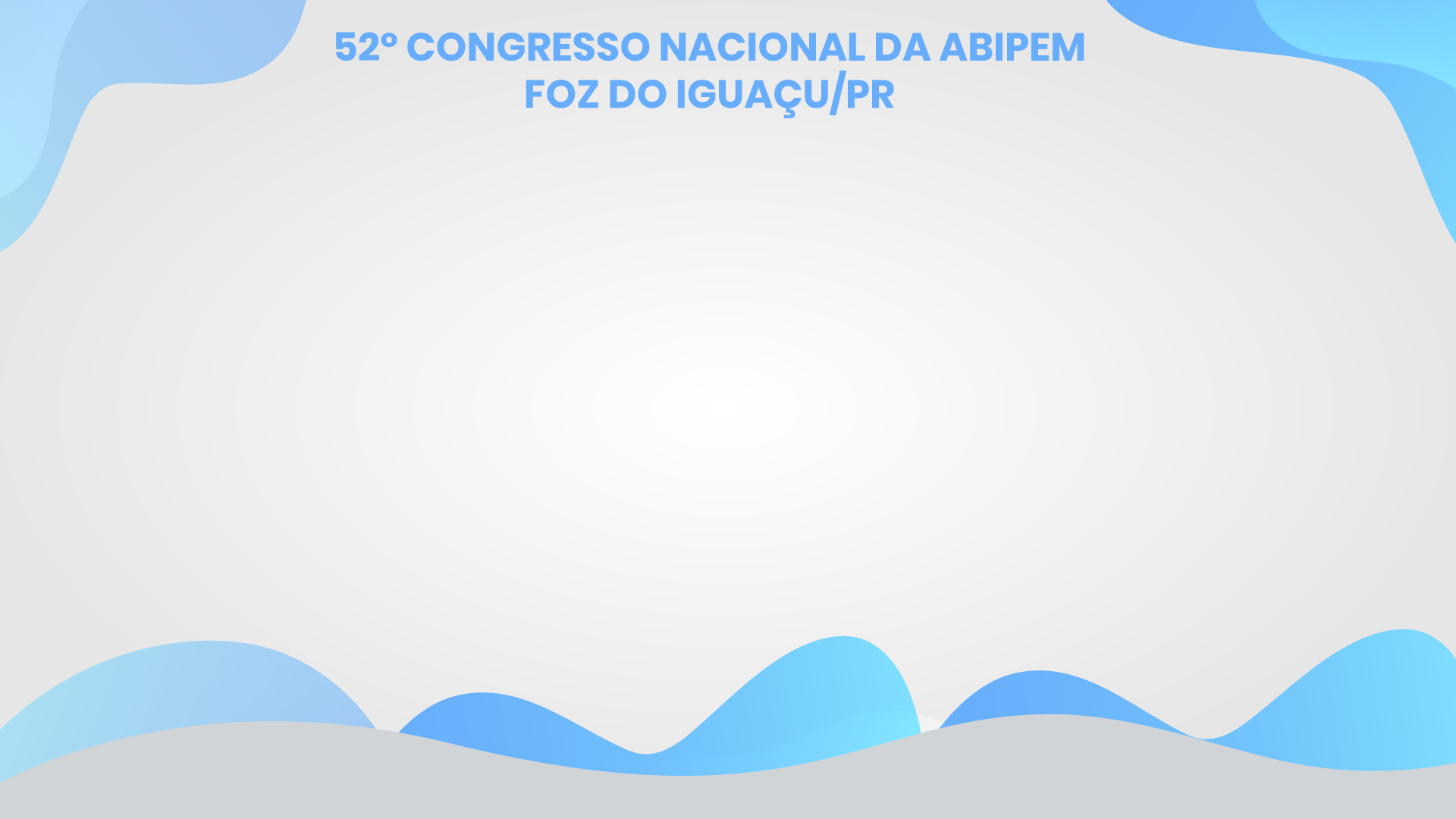 § 6º art. 10 – servidor federal
a pensão por morte devida aos servidores  federais de que trata o § 4oB do art. 40 da Constituição Federal decorrente de agressão sofrida no exercício da função será vitalícia e equivalente a 100% da média aritmética simples das remunerações de contribuição
§ 4º b Atividades de risco
Exercem atividades de risco, para fins do inciso III § 4º, no âmbito da União, exclusivamente os ocupantes do cargo de agente penitenciário, de agente socioeducativo ou de policias dos órgãos deque tratam o inciso IV do caput do art. 51, o inciso XIII do caput do art. 52 e os incisos I a IV do caput do art. 144
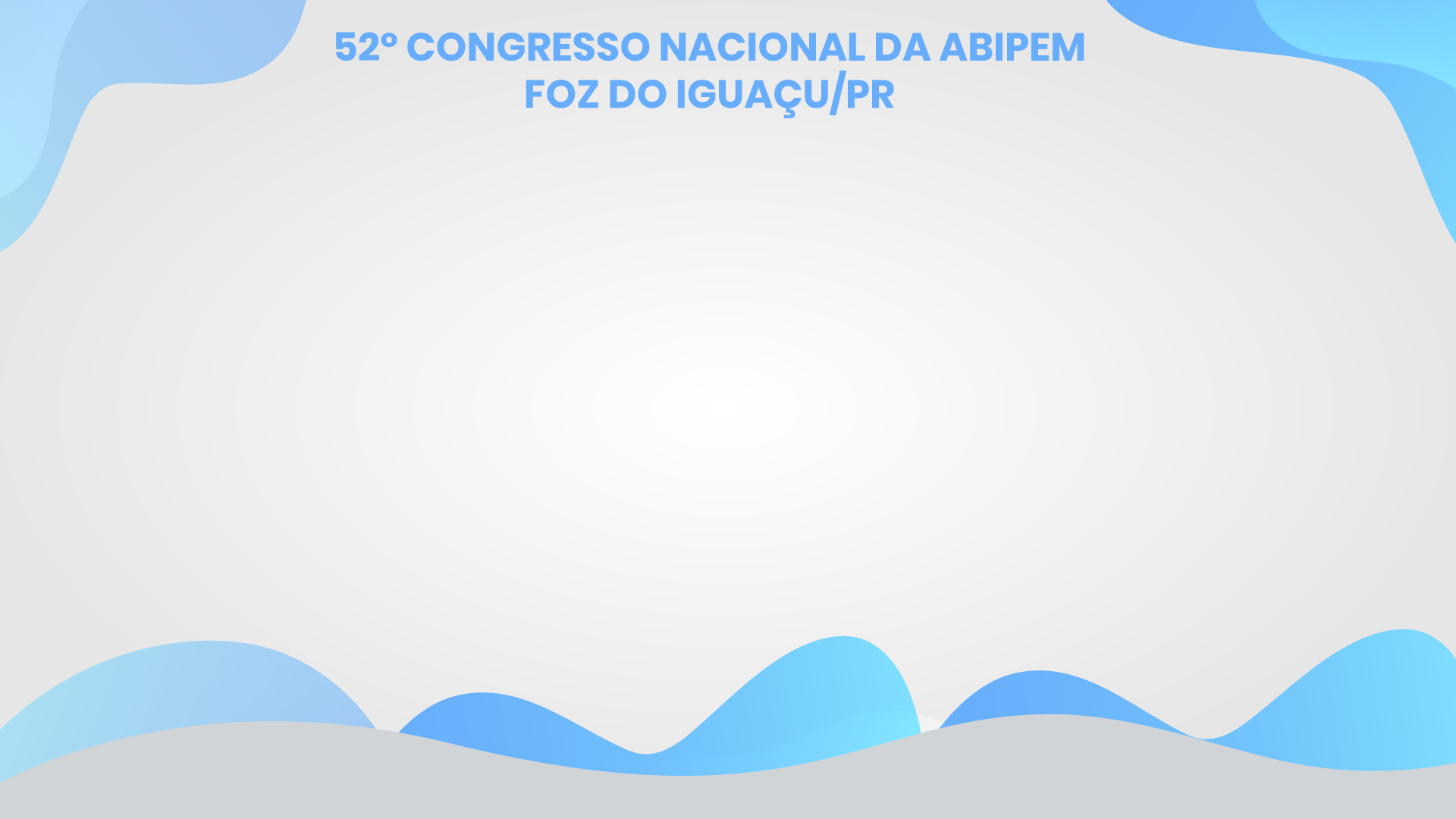 Pensão dos servidores federais – art. 24
Cota de 50% familiar  acrescida de cota de 10% por dependente até o máximo de 100%
Sobre o valor da aposentadoria ou se fossem aposentados por incapacidade permanente
Cessam as cotas com a perda de qualidade e não serão reversíveis, preservado o valor de 100% da pensão quando o no. de dependentes for igual ou superior a cinco
O tempo de duração da pensão e das cotas até a perda de qualidade, o rol de dependentes e qualificação e condições para enquadramento – lei 8.213
As regras sobre pensão poderão ser alteradas na forma da lei do ente União.
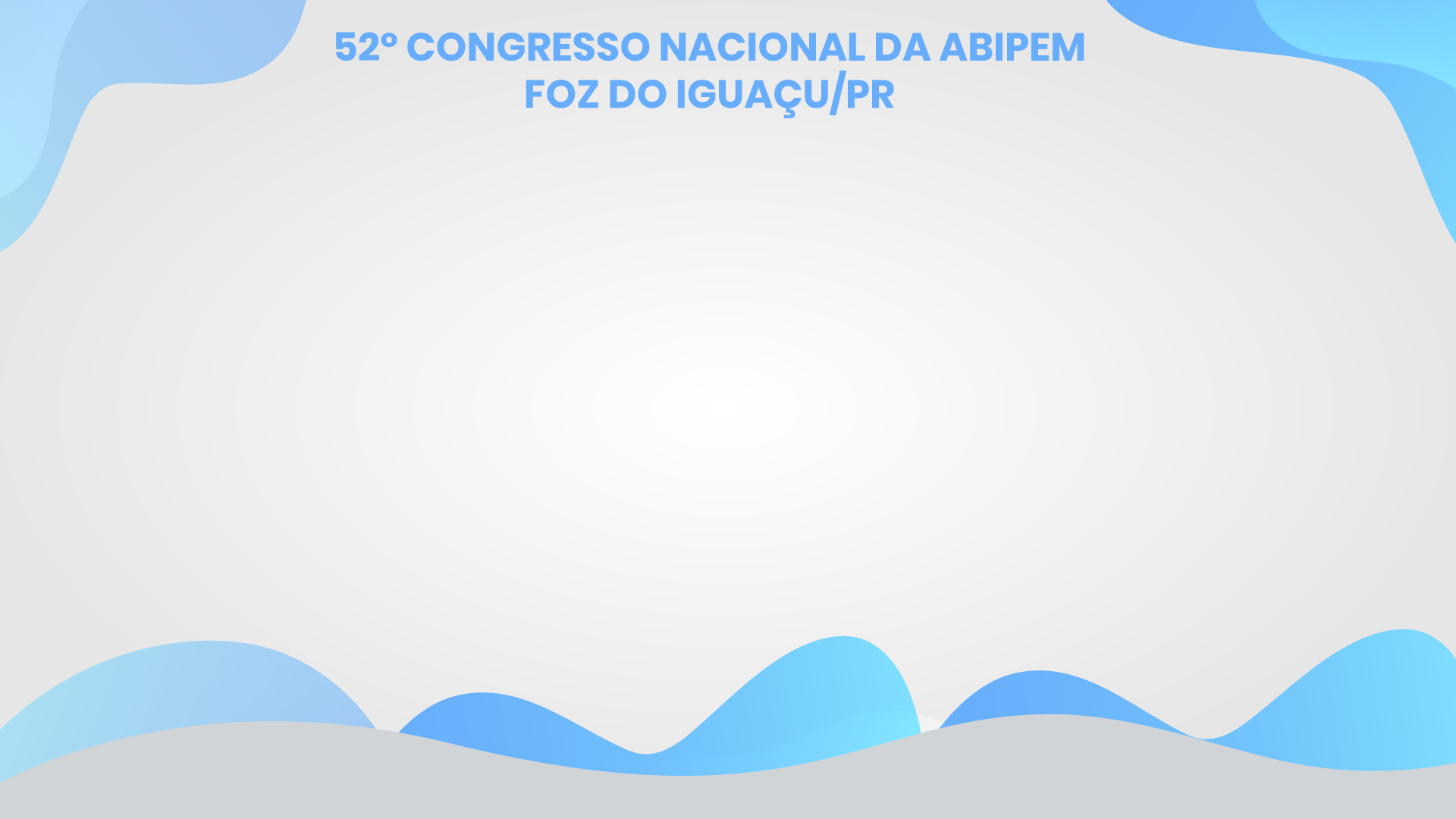 Pensão dos servidores federais – art. 24
na hipótese de dependente inválido  ou com deficiência intelectual, mental ou grave:
100% da aposentadoria ou daquela que teriam direito se fossem aposentados por incapacidade permanente, até o limite do RGPS
A uma cota familiar de 50% mais cotas de10% por dependente, para o valor que supere o limite do RGPS
Quando não houver dependente inválido volta ao antigo cálculo
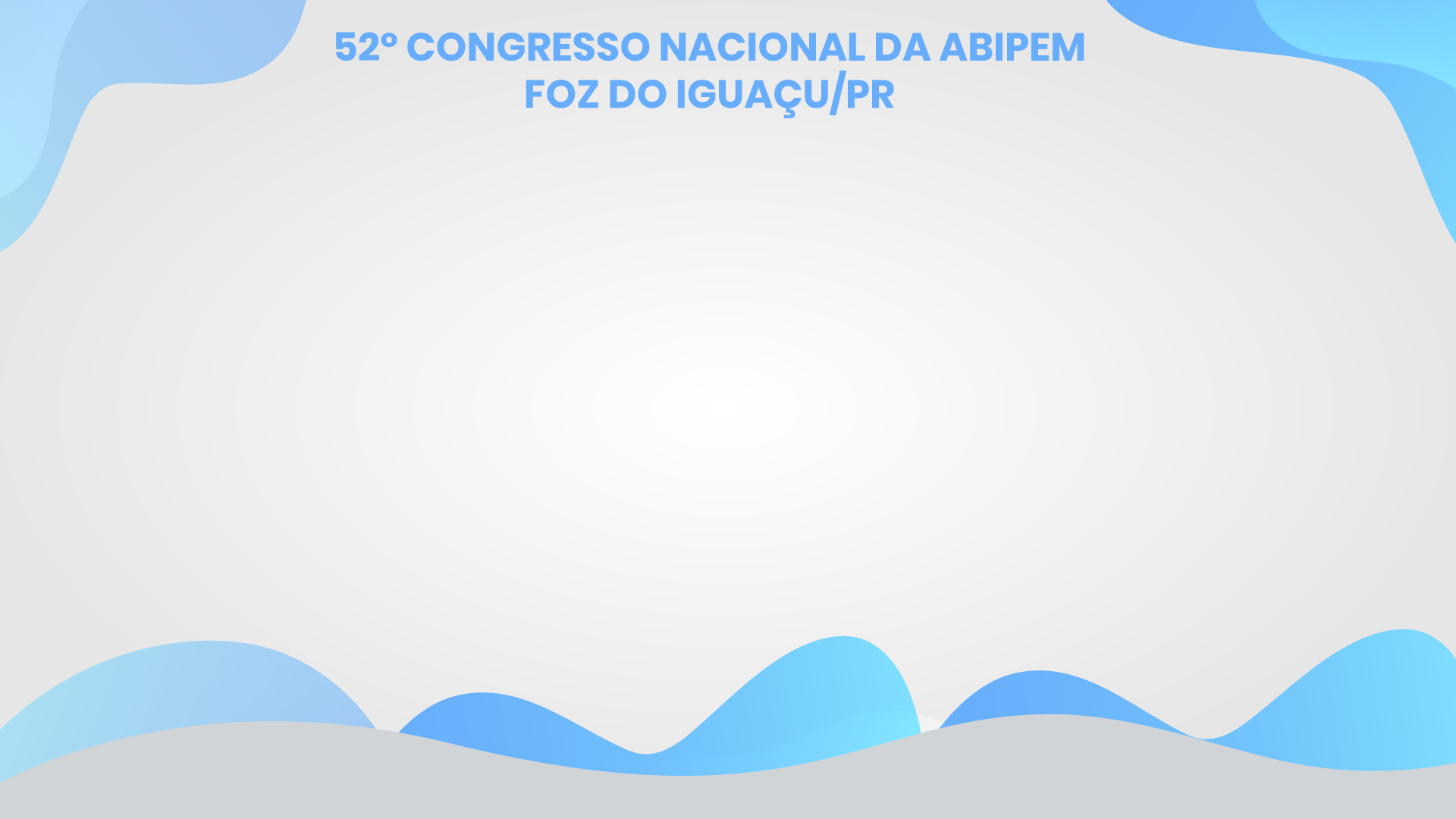 § 18 do art. 40 (art. 38)
Incidência de contribuição sobre as pensões  que superem o limite do RGPS
E se demonstrado que há déficit, na forma da Lei de Responsabilidade Previdenciária -Pode alcançar os valores que superem o salário mínimo
Quando entra em vigor?  Na data da lei do ente que referende o dispositivo